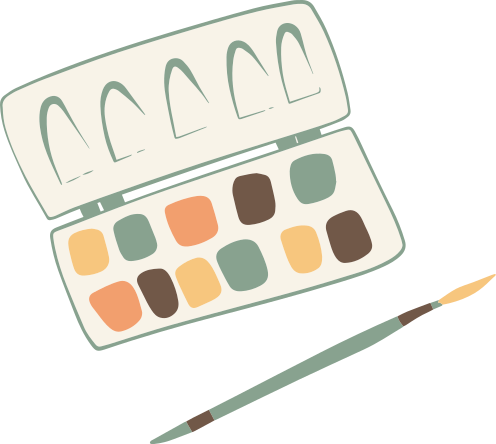 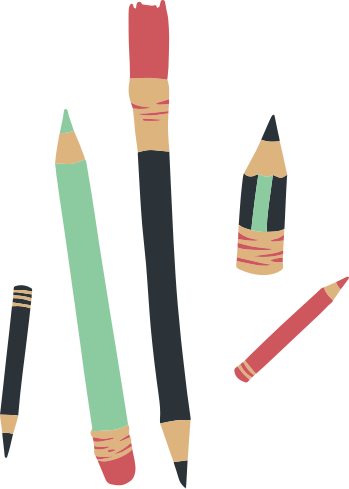 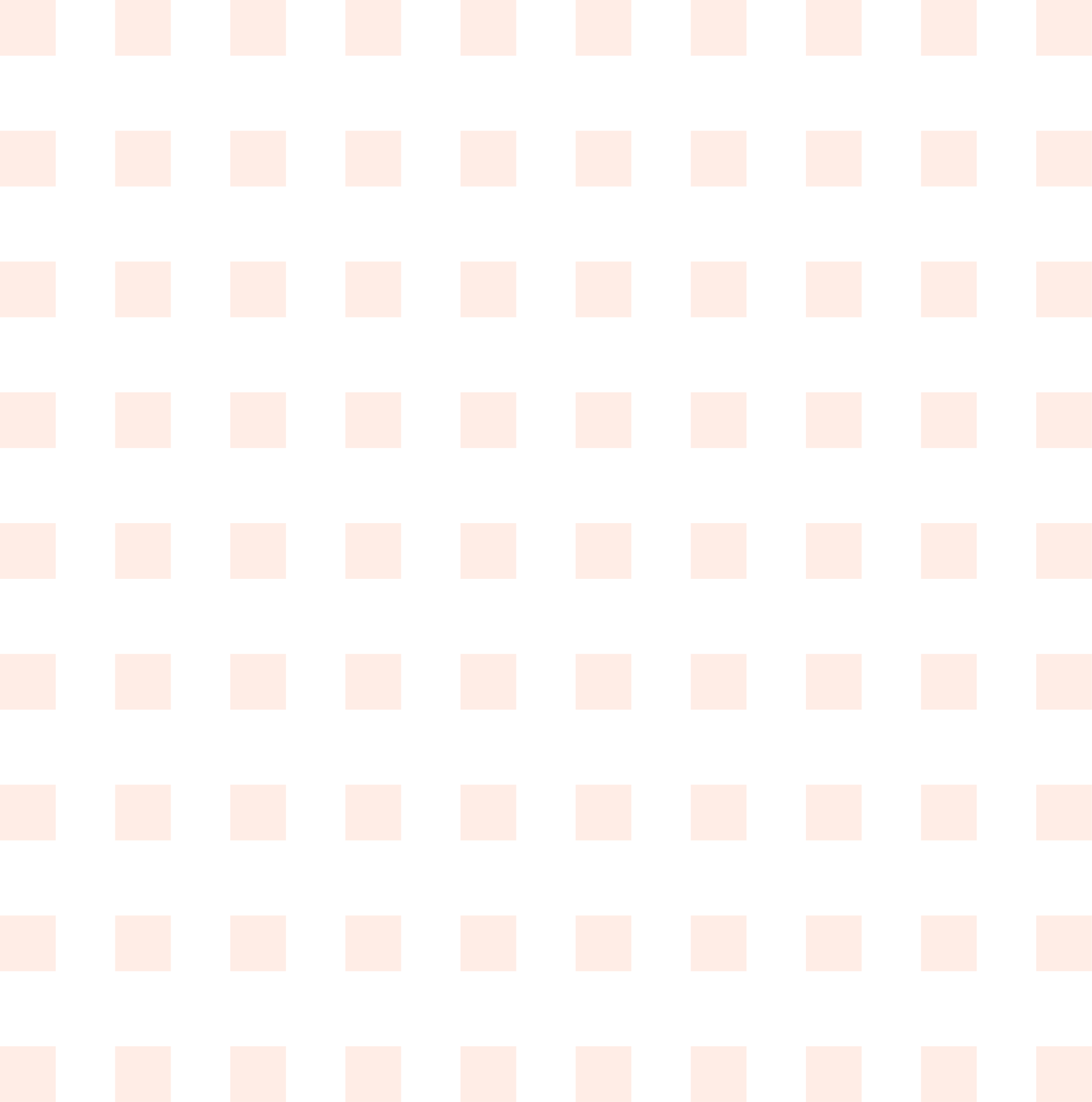 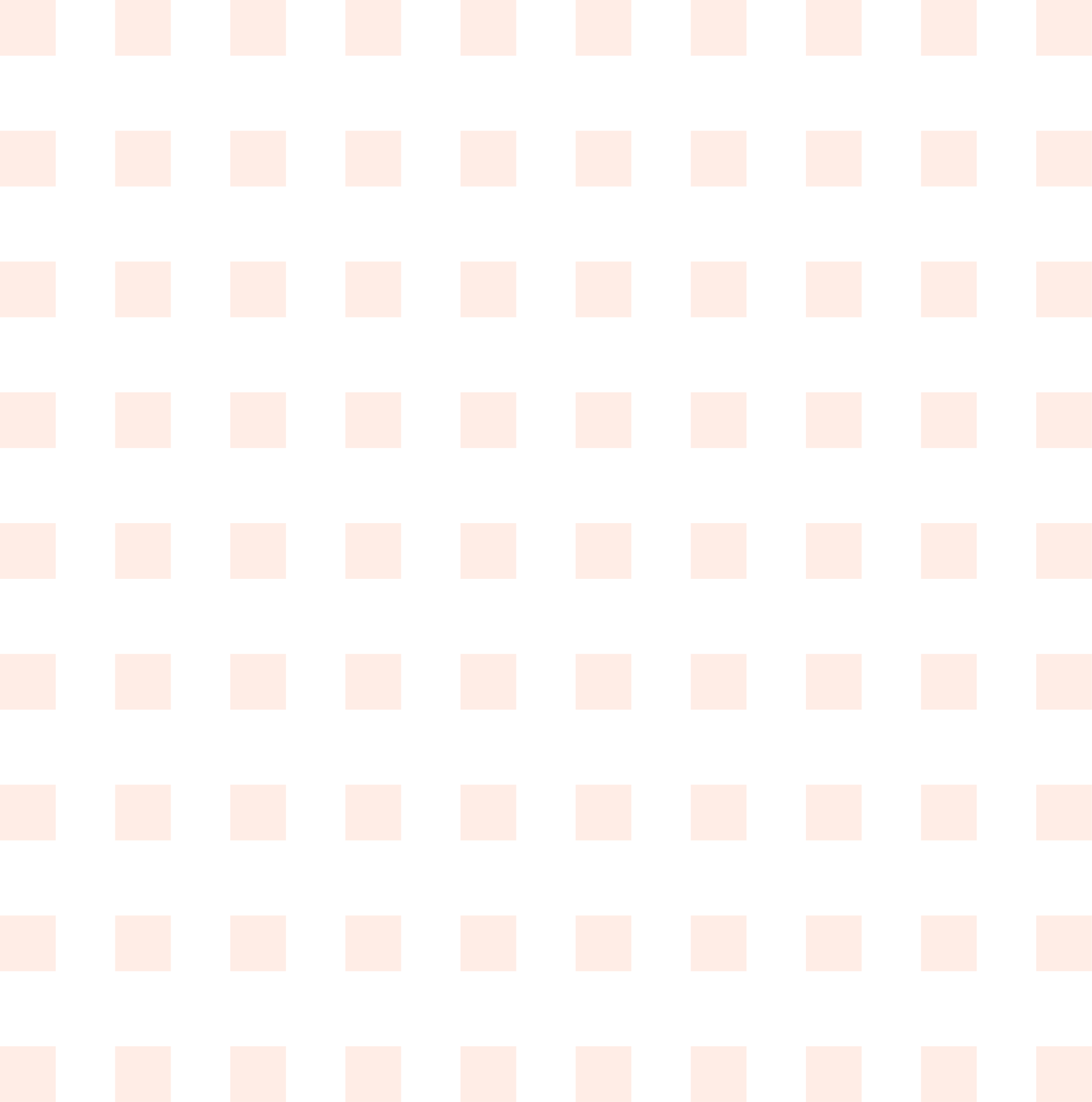 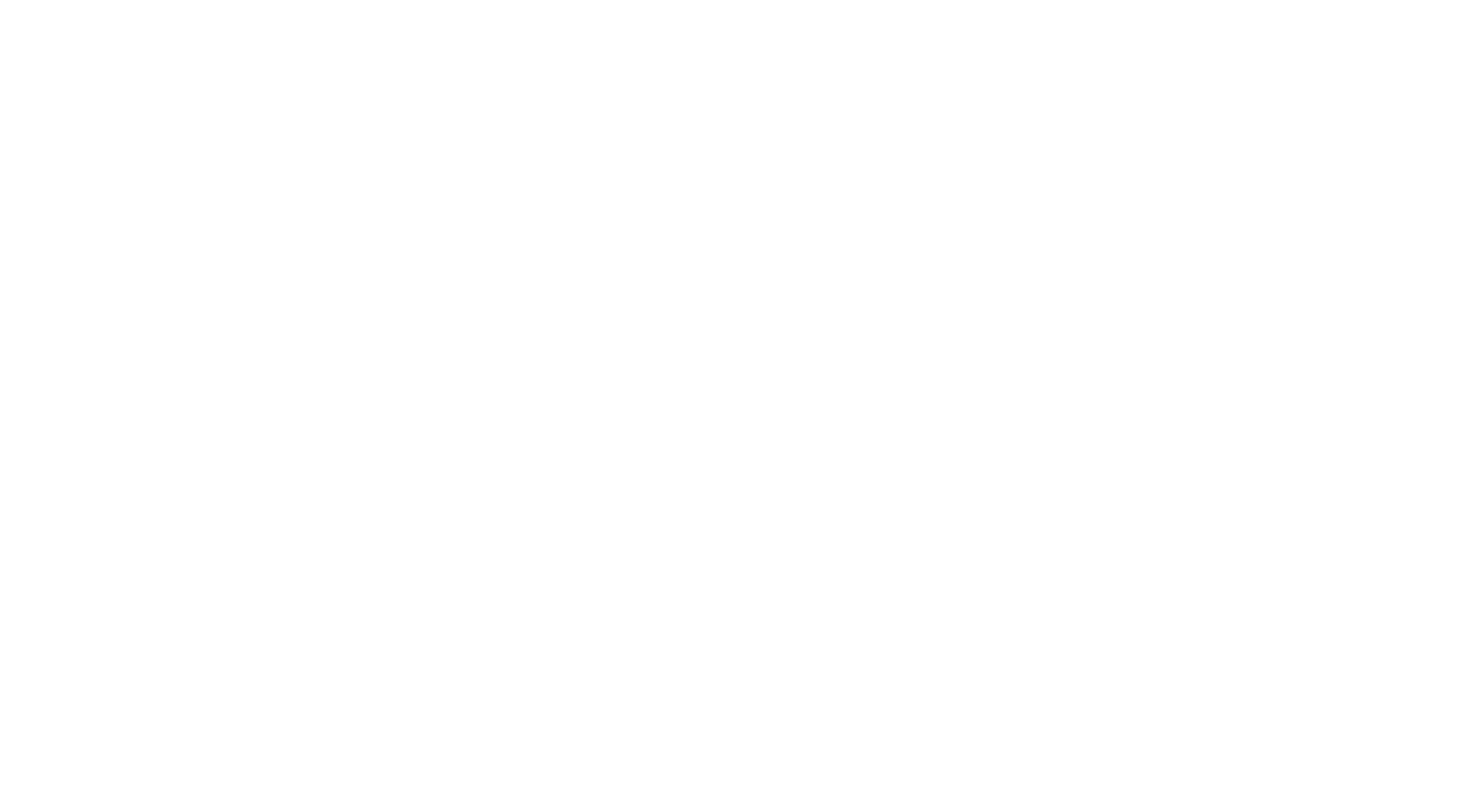 XIN CHÀO CÁC EM! 
CHÀO MỪNG CÁC EM 
ĐẾN VỚI TIẾT HỌC HÔM NAY!
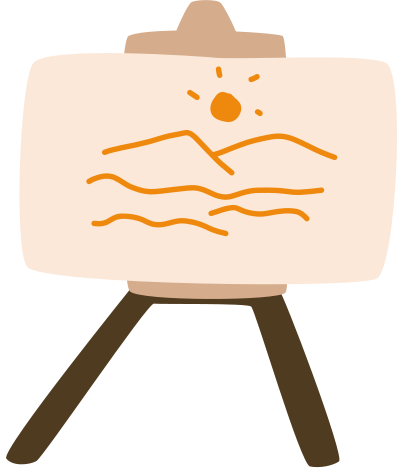 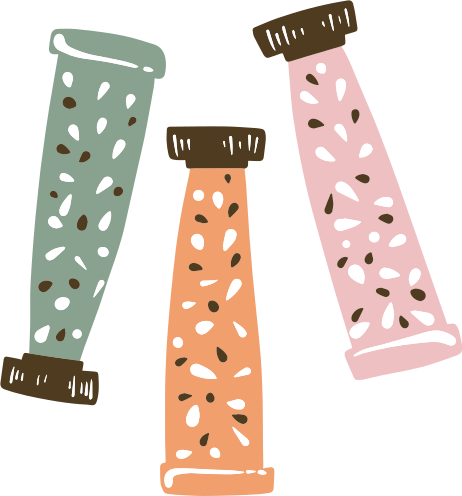 KHỞI ĐỘNG
Quan sát hình ảnh và trả lời câu hỏi sau:
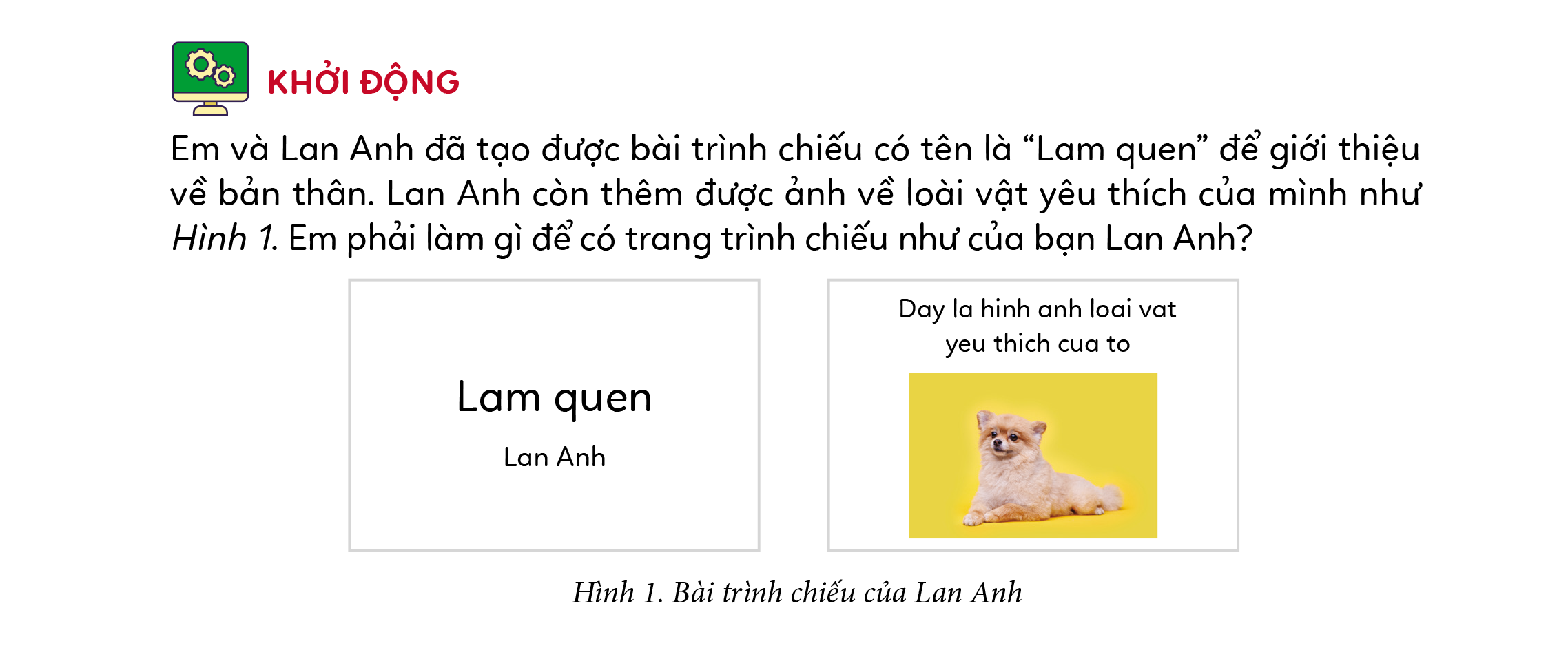 Theo em, bài giới thiệu của bạn Lan Anh ở bài học này khác gì so với bài giới thiệu của bạn Lan Anh ở bài học trước?
Bài trình chiếu này có thêm hình ảnh về con vật yêu thích
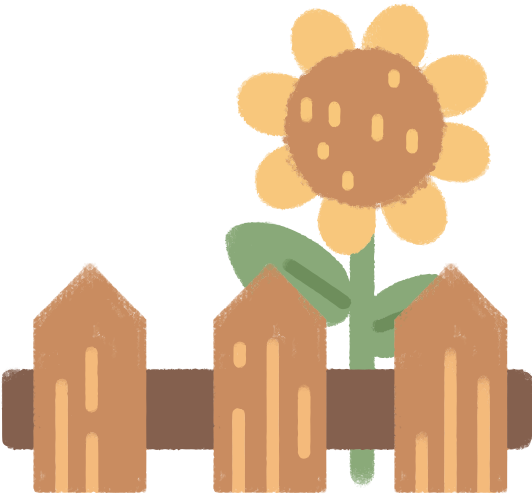 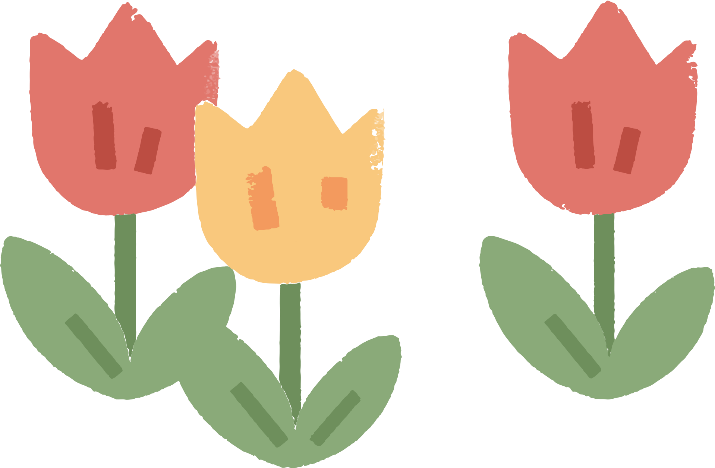 KHỞI ĐỘNG
Để giới thiệu về bản thân, Lan Anh còn thêm được ảnh về loài vật yêu thích của mình như Hình 1.
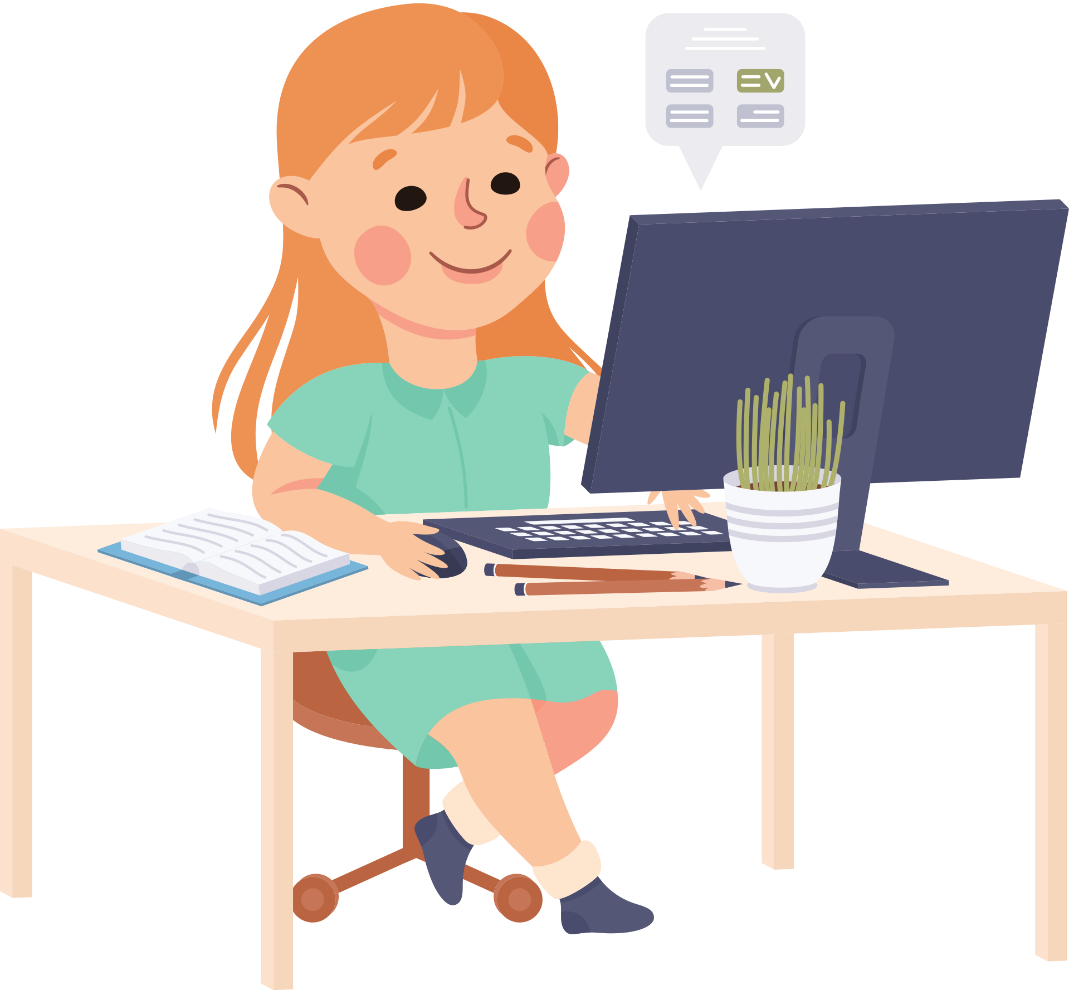 Em phải làm gì để có trang trình chiếu như của bạn Lan Anh?
Em cần phải chèn (thêm) ảnh cho bài trình chiếu
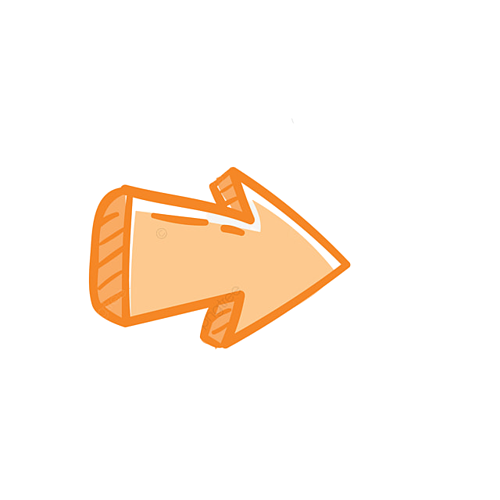 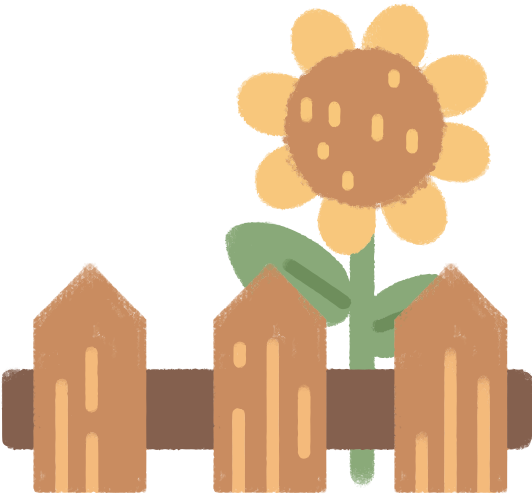 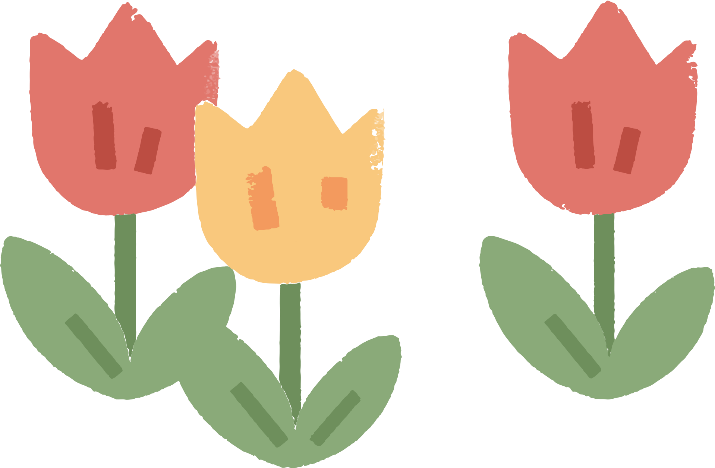 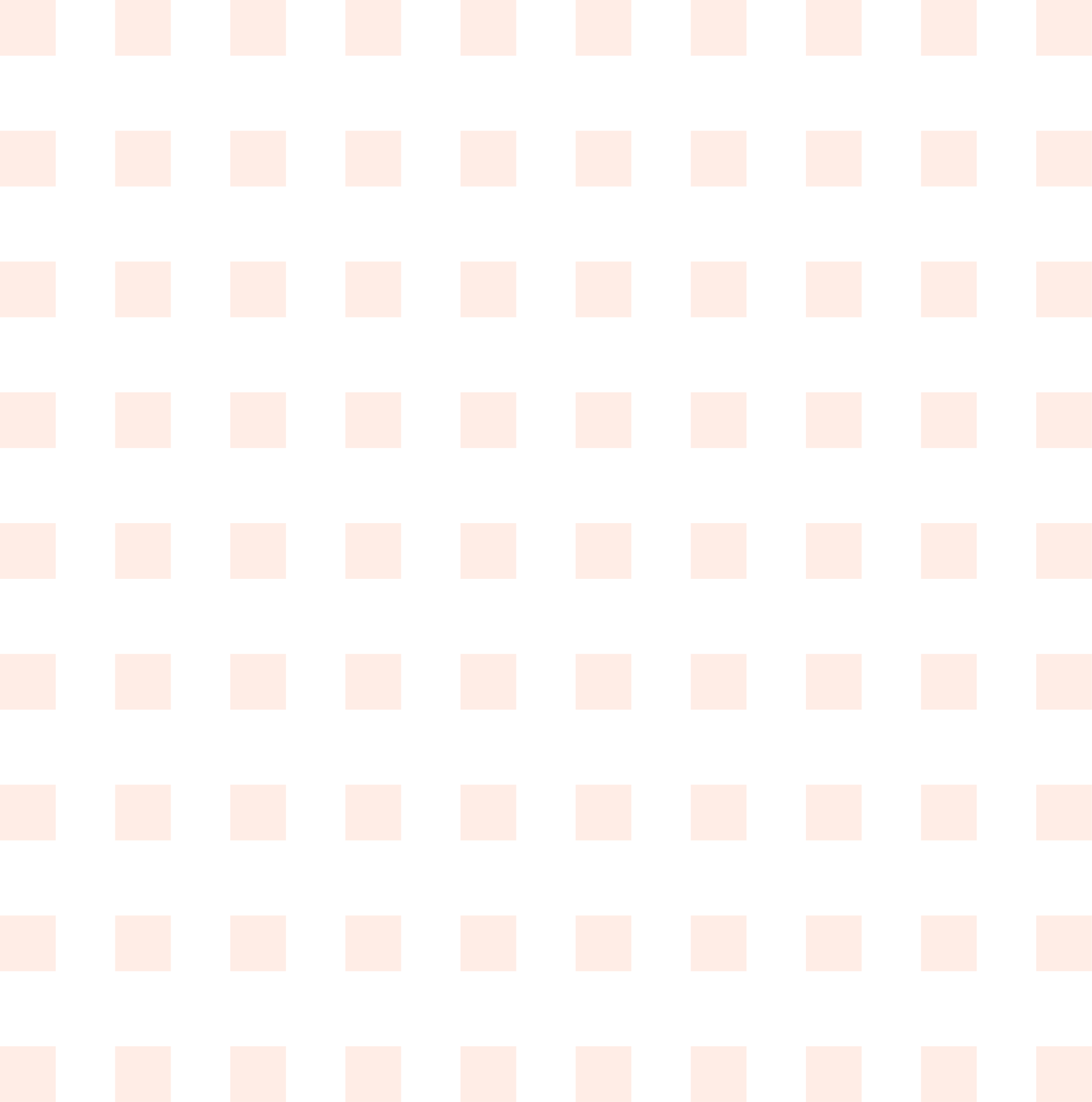 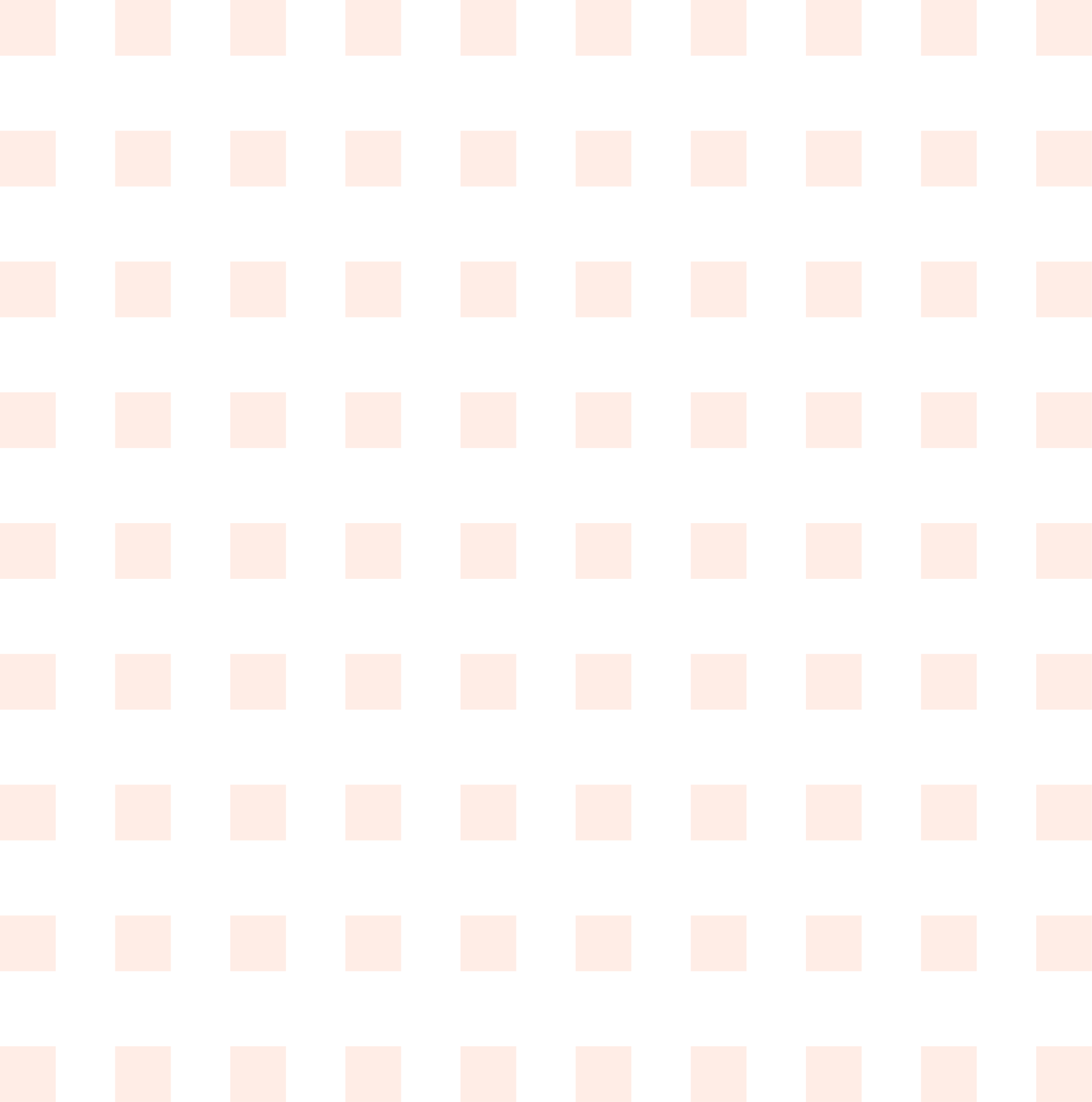 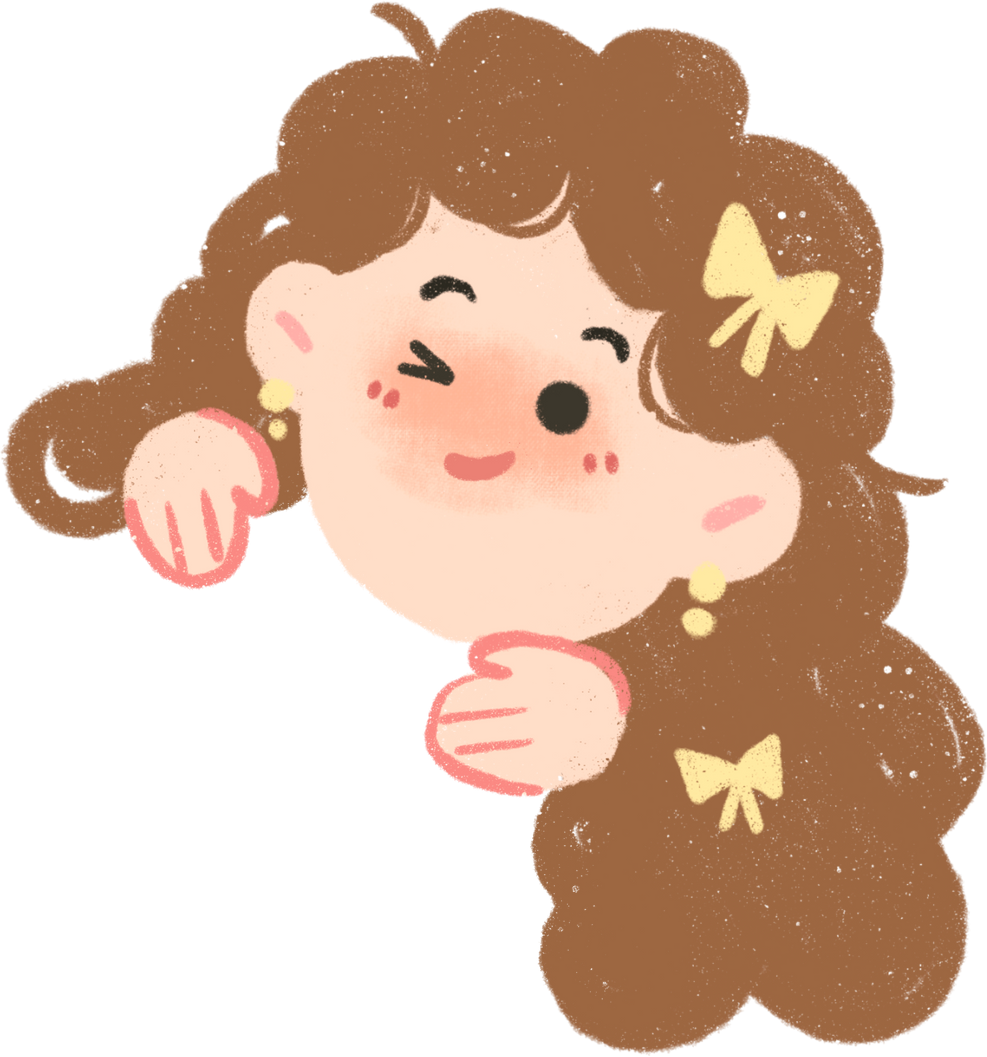 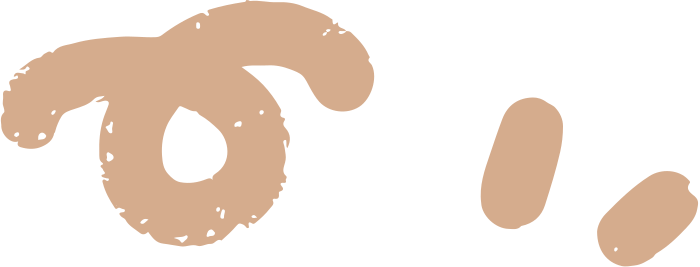 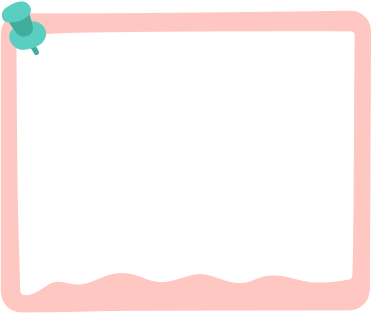 BÀI 2. THÊM ẢNH 
VÀO TRANG TRÌNH CHIẾU
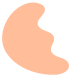 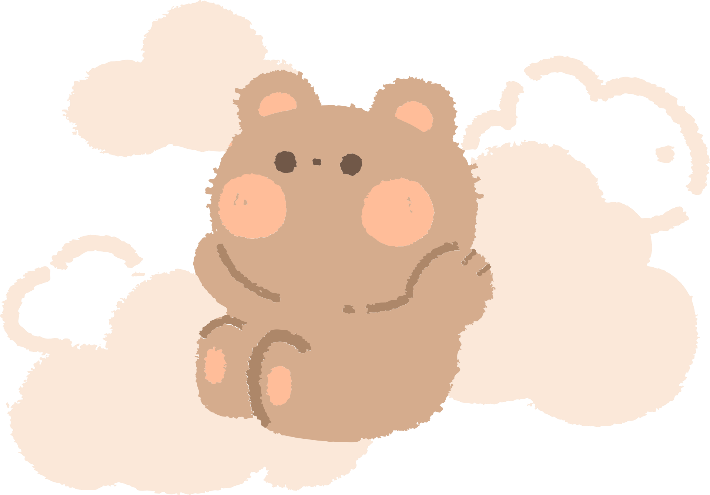 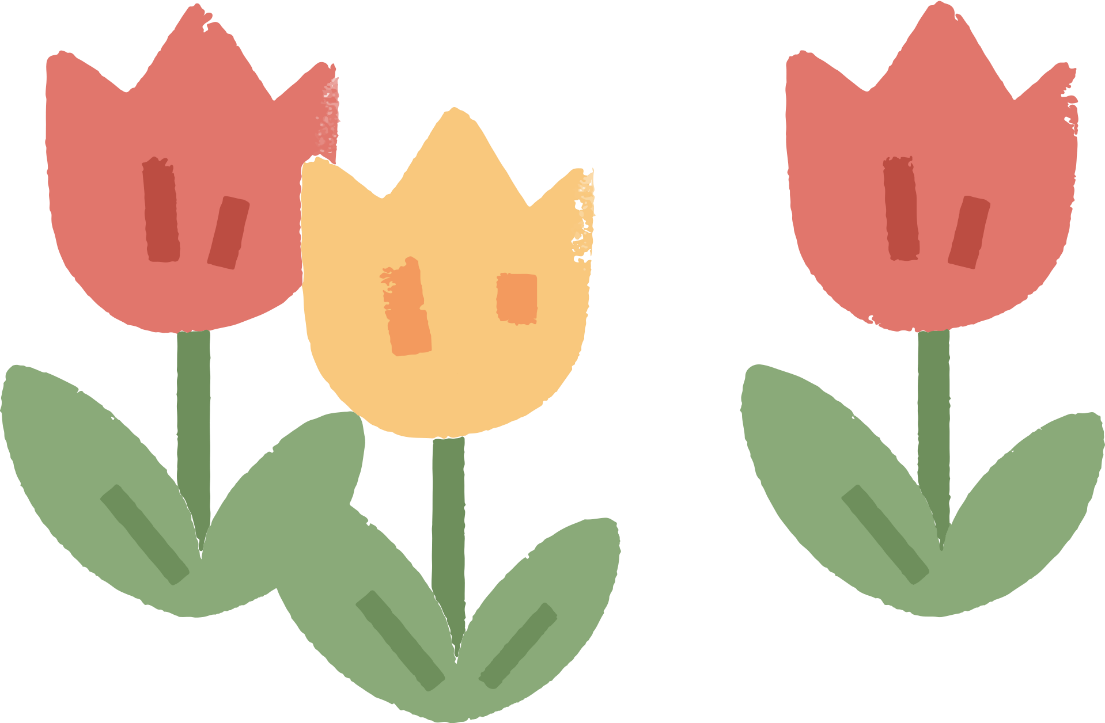 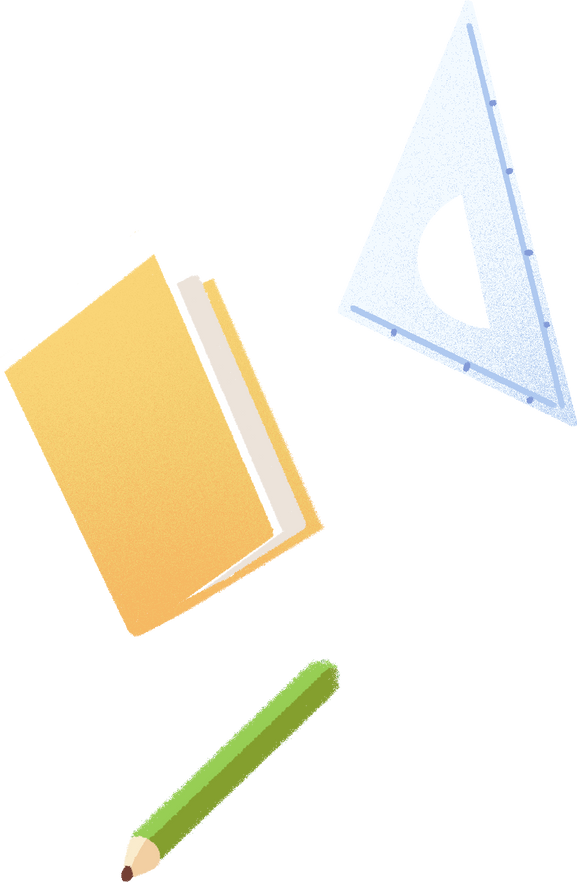 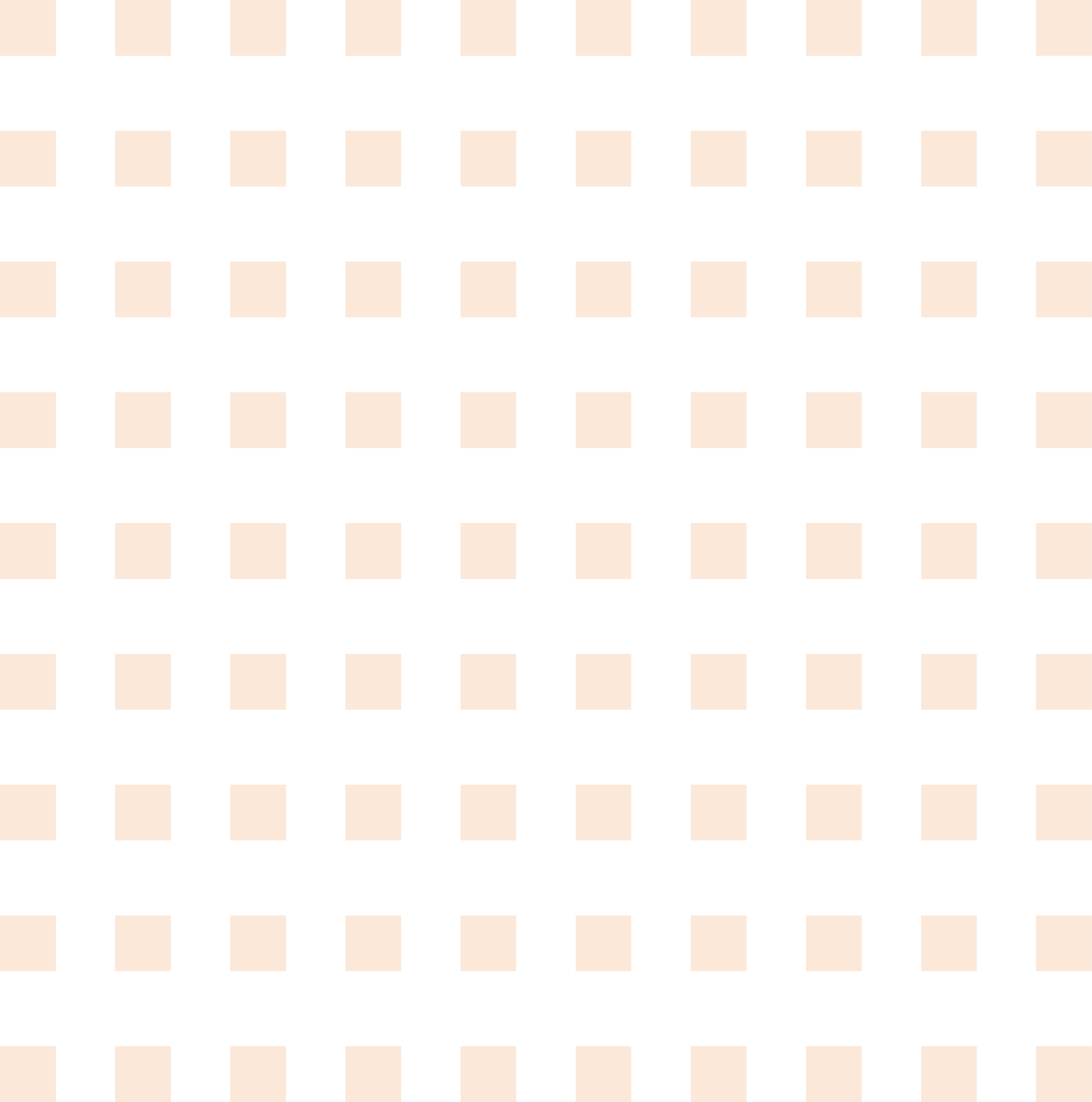 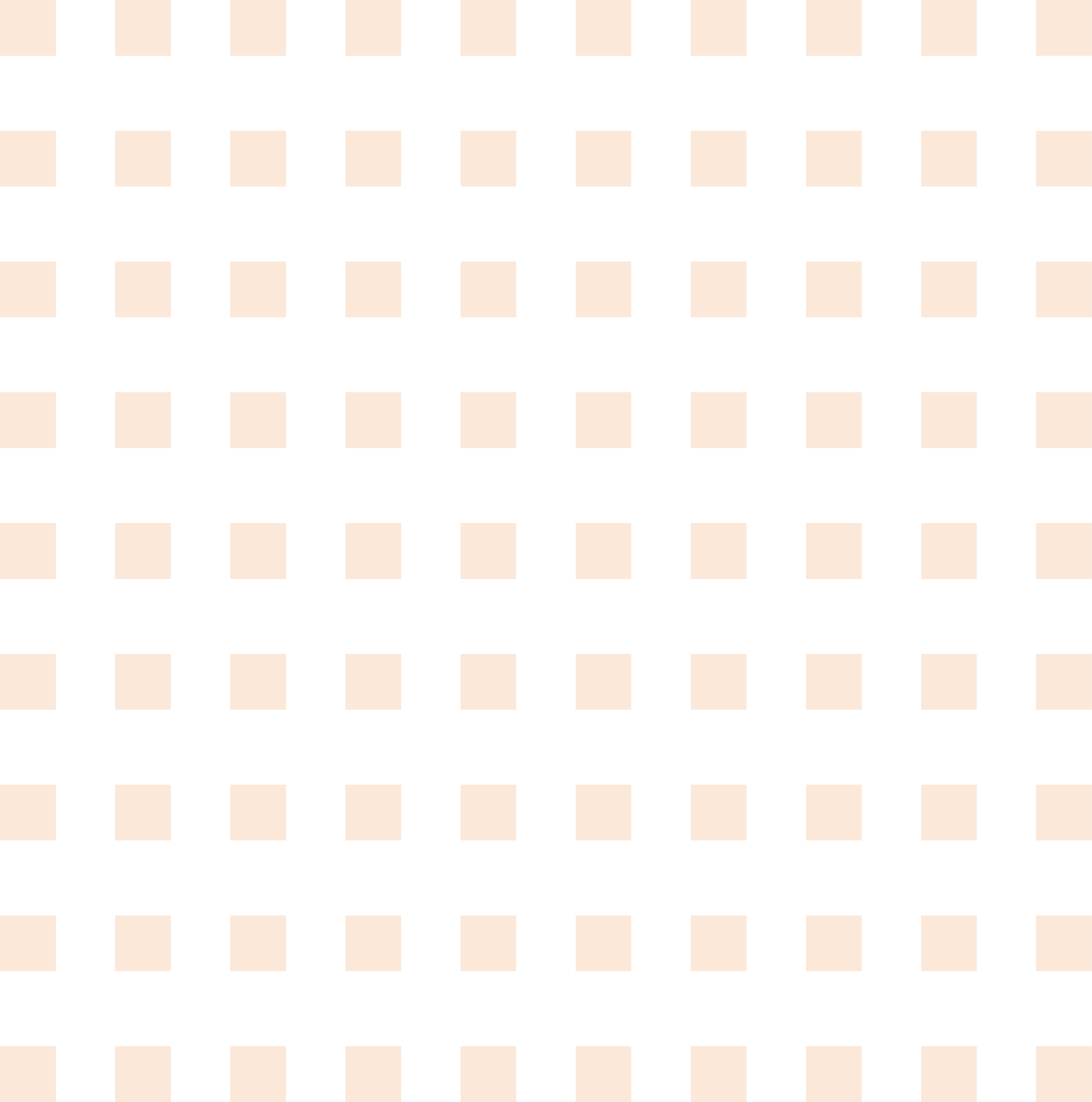 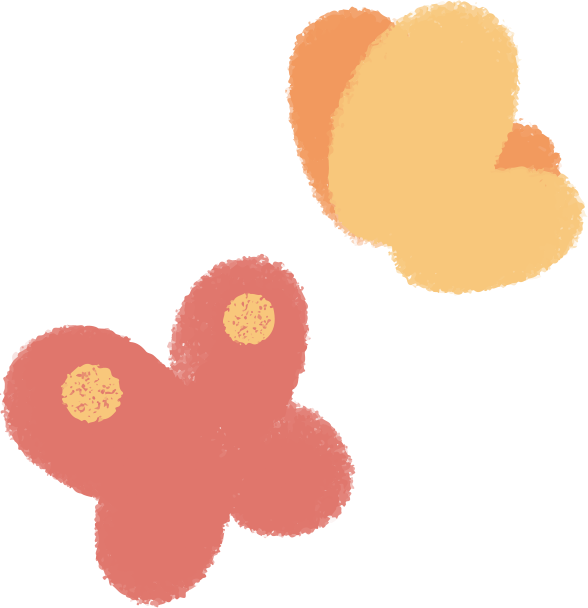 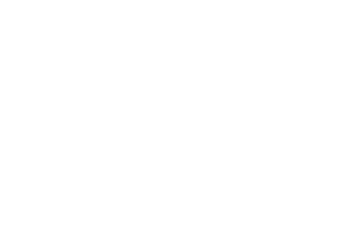 NỘI DUNG BÀI HỌC
1
Mở tệp trình chiếu đã lưu
Thêm ảnh vào trang trình chiếu
2
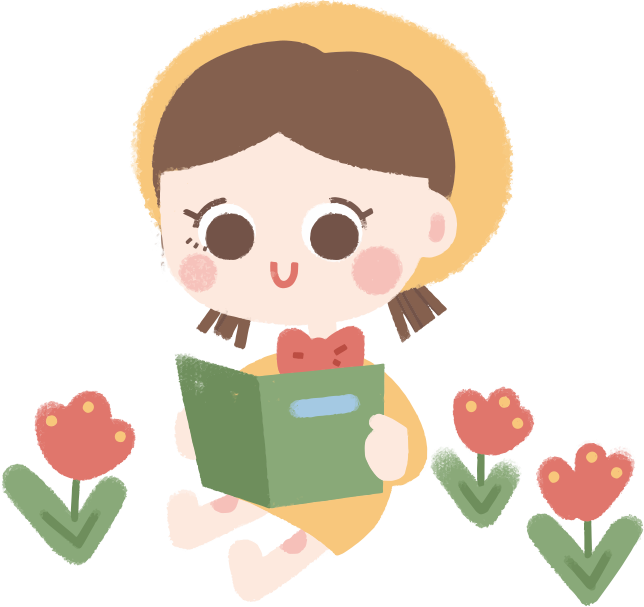 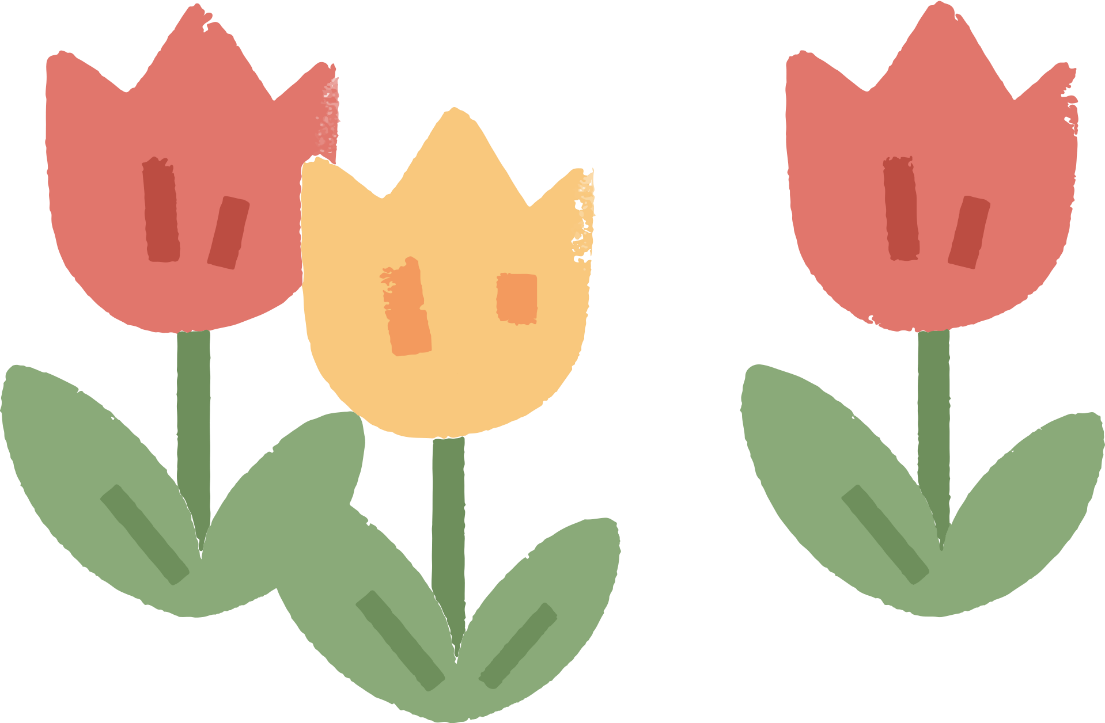 KHÁM PHÁ
HĐ 1: Mở tệp trình chiếu đã lưu
Chúng ta cần
Mở tệp
Chỉnh sửa
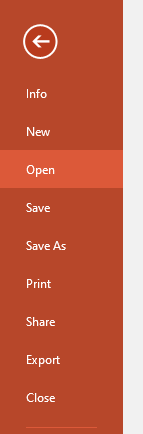 Bước 2. Chọn tệp cần mở
Bước 1. Trên bảng chọn File, nháy chuột chọn lệnh Open
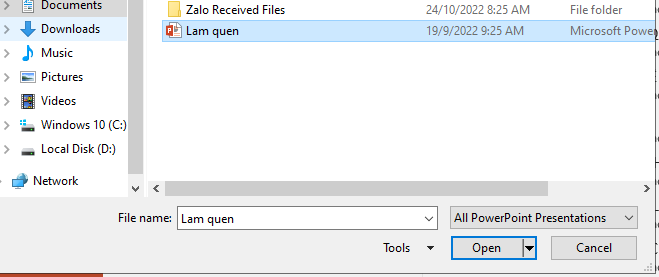 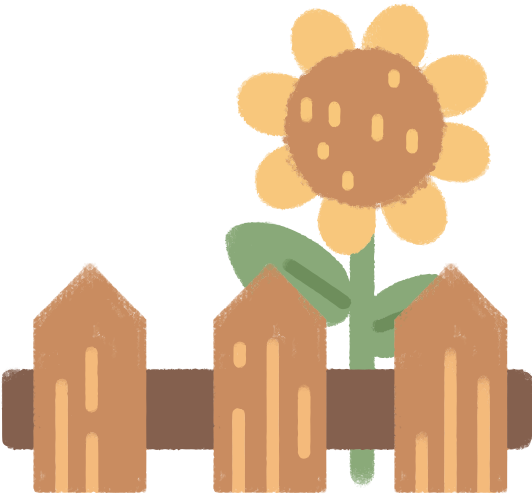 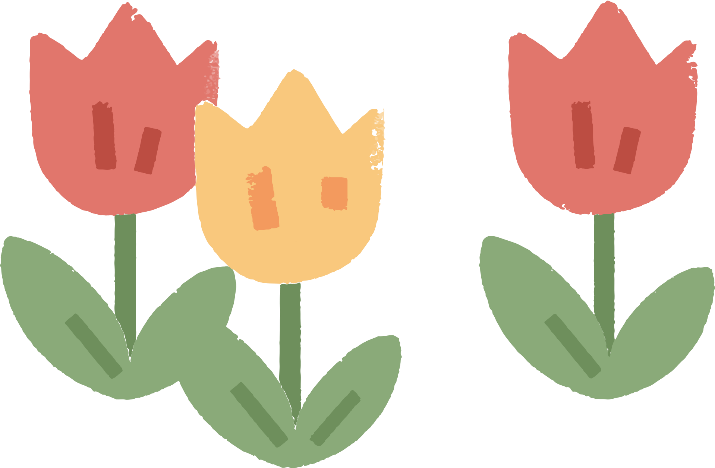 Bước 3. Chọn Open
KHÁM PHÁ
Các bước để mở tệp trình chiếu
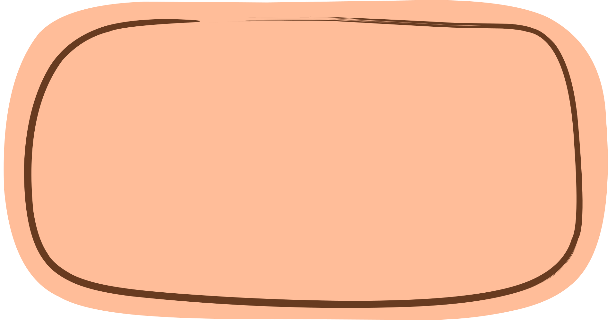 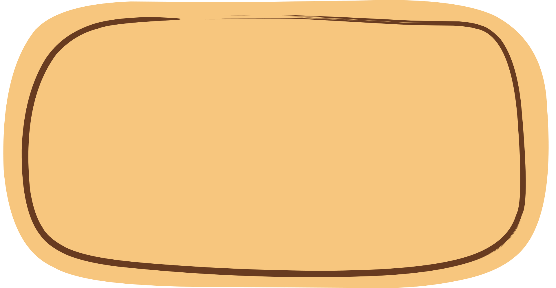 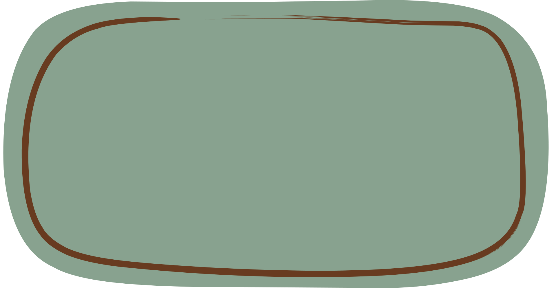 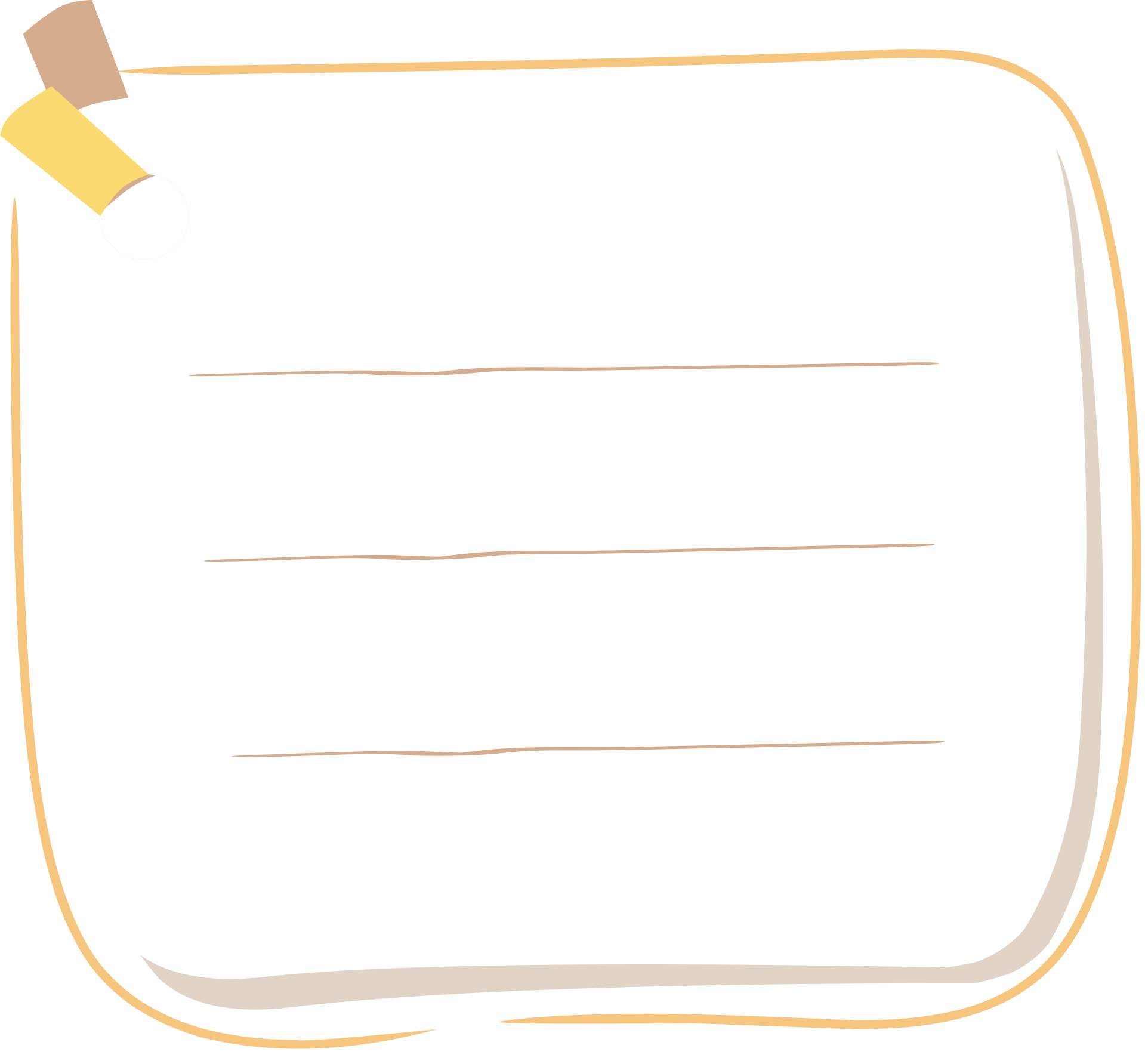 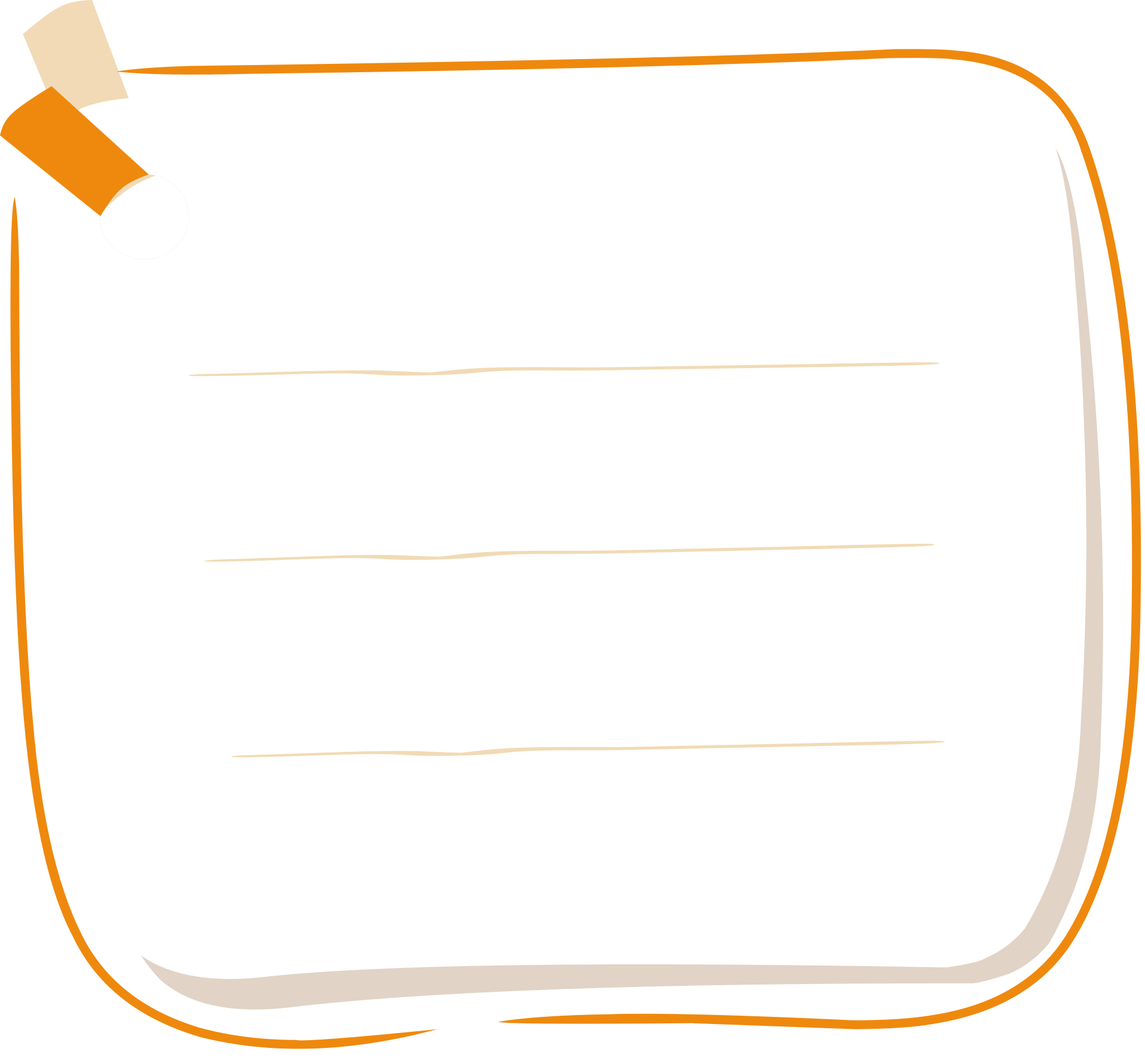 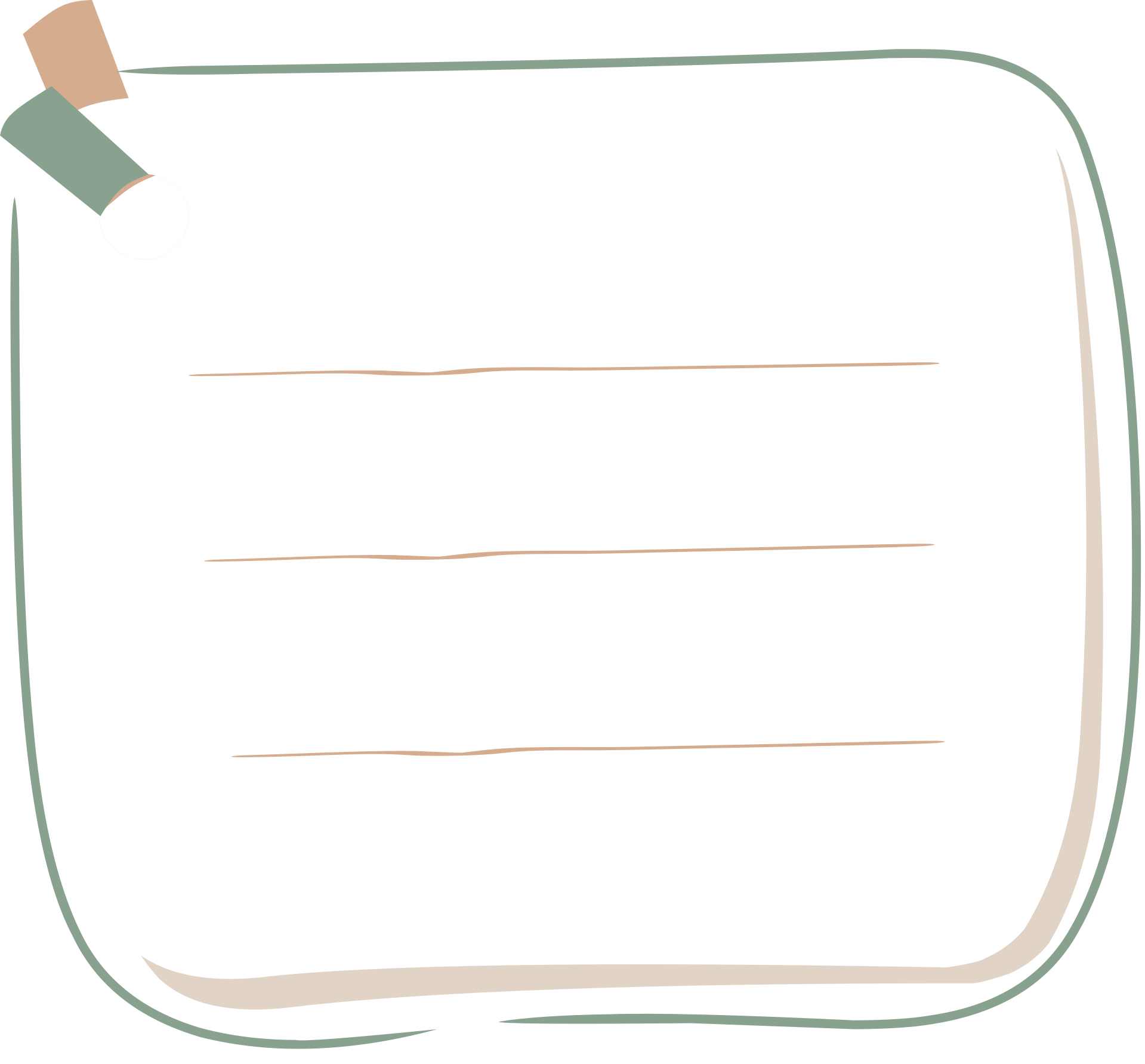 Bước 1
Bước 2
Bước 3
Trên bảng chọn File, nhảy chuột chọn lệnh Open
Trong thư mục lưu trữ tệp, chọn tệp cần mở
Chọn Open
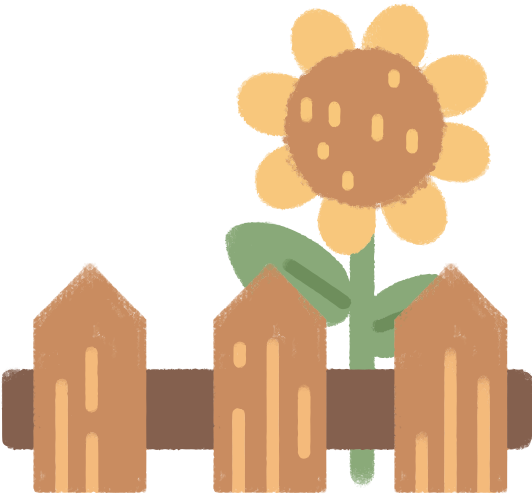 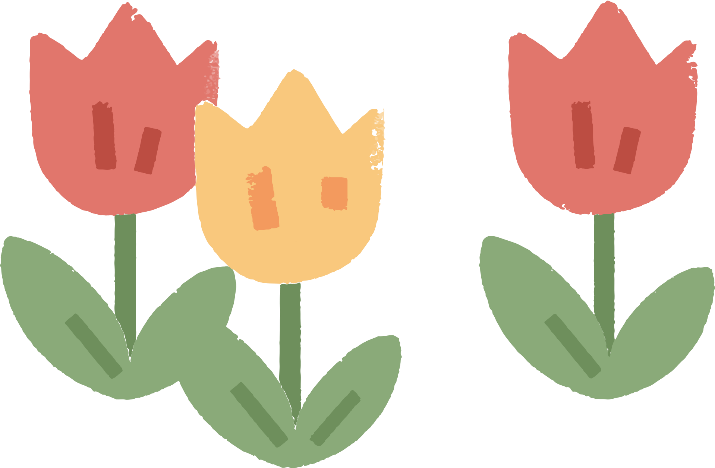 KHÁM PHÁ
HĐ 2: Thêm ảnh vào trang trình chiếu
Các em hãy quan sát hình 3 SGK trang 53 và thực hiện yêu cầu:
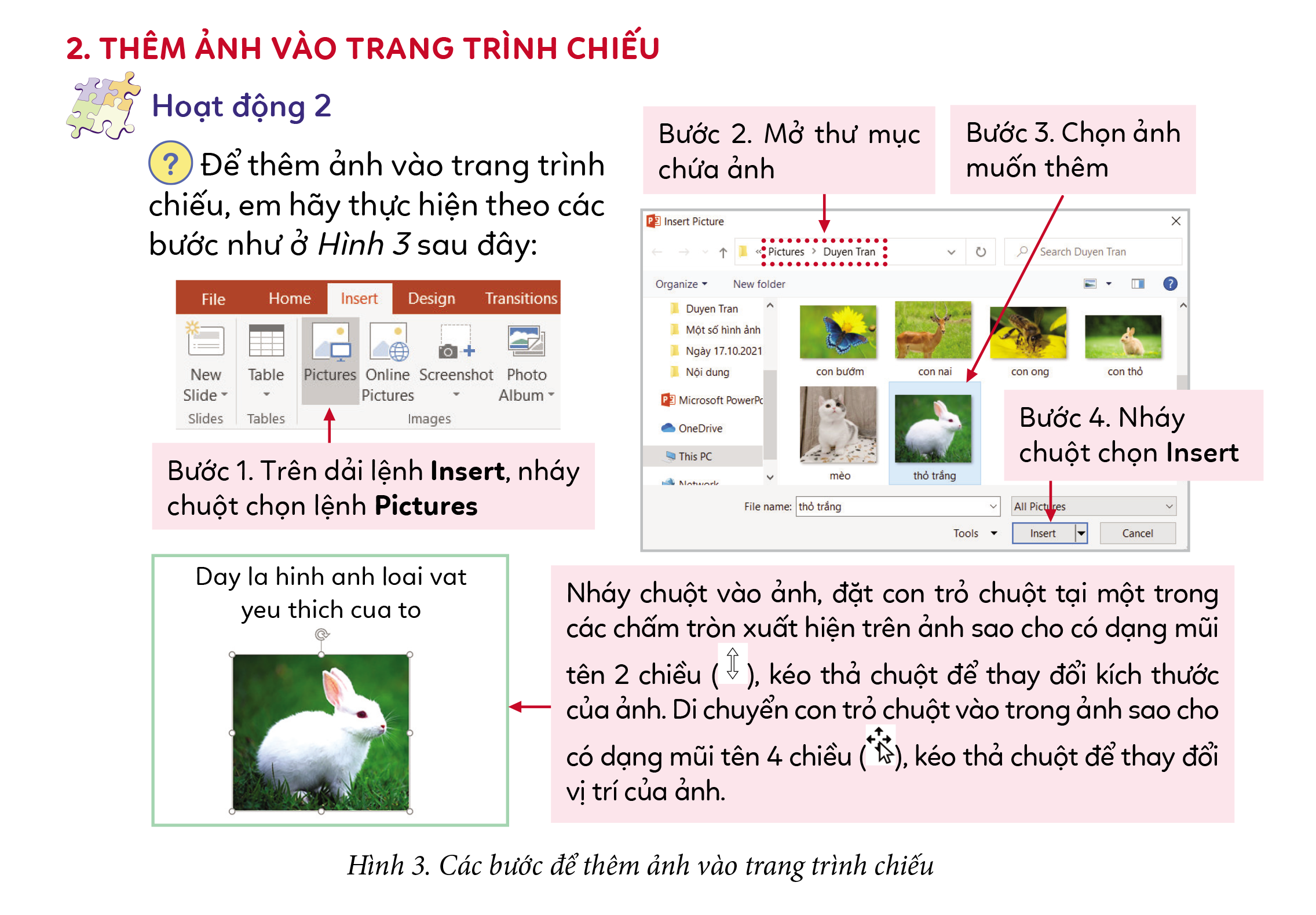 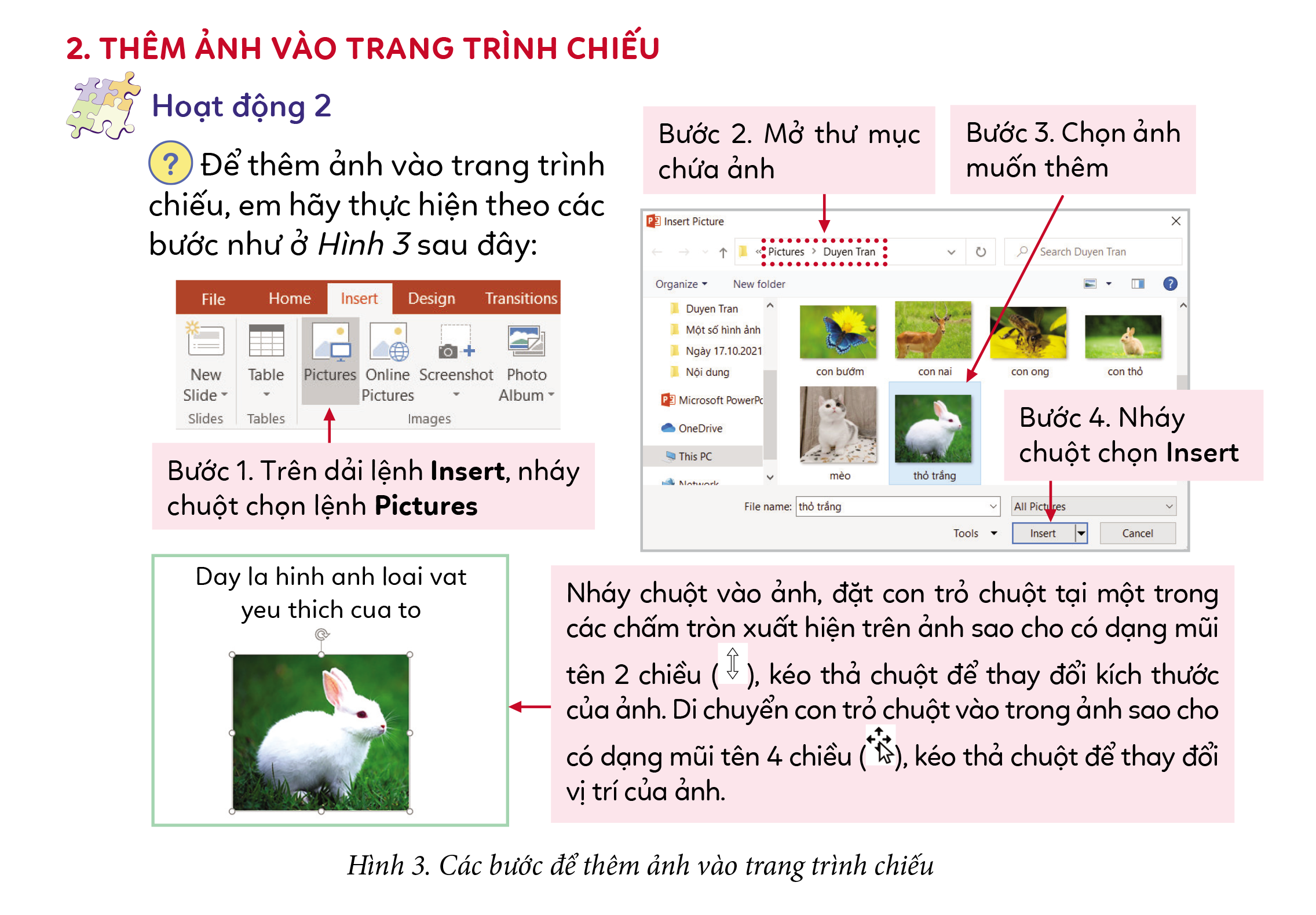 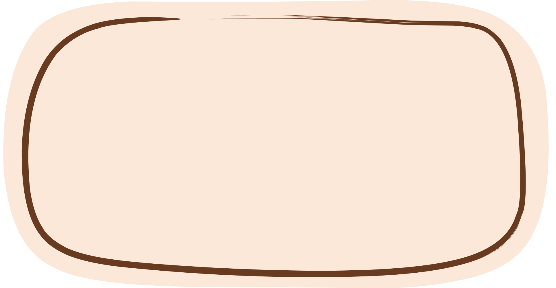 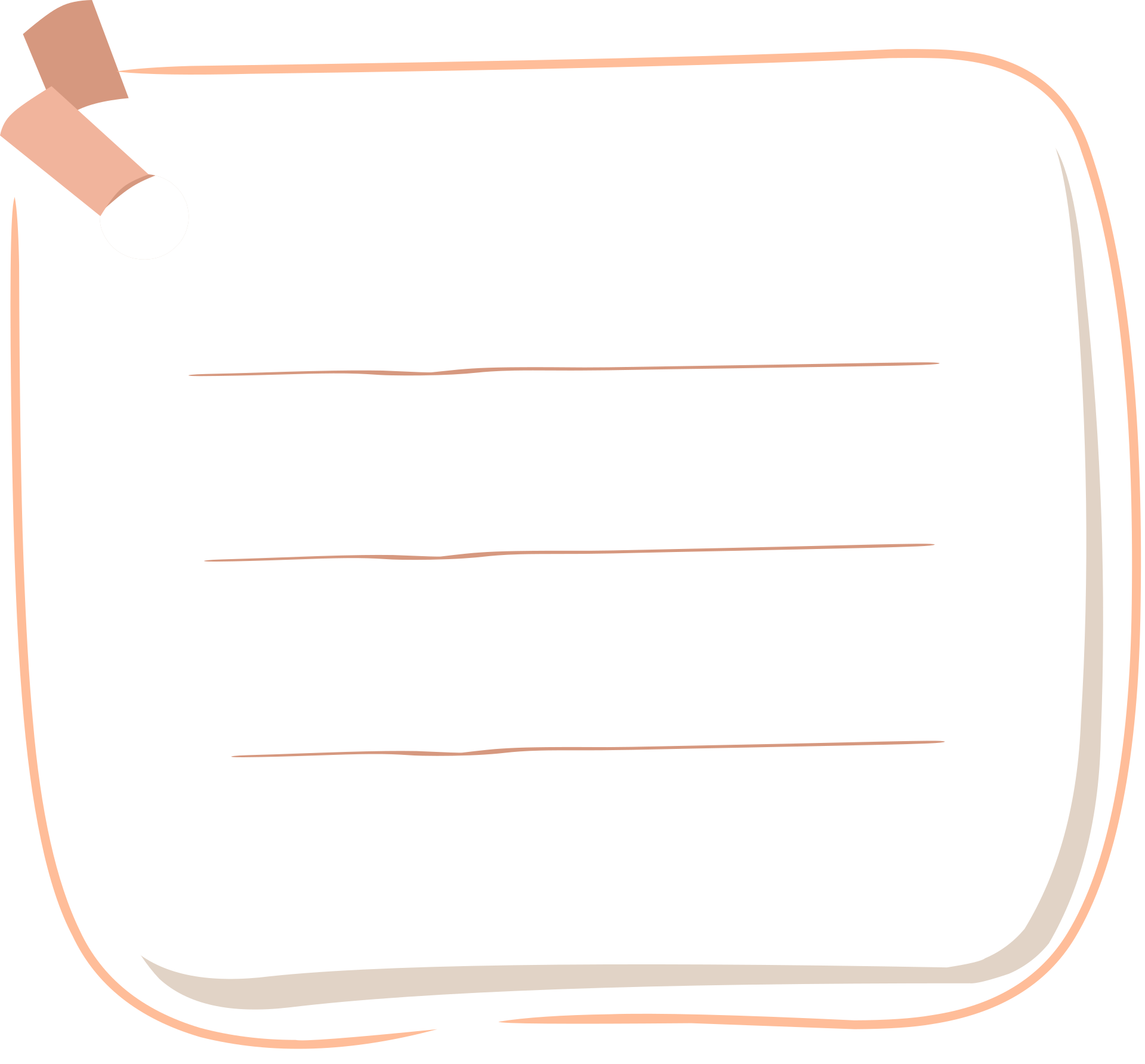 Câu hỏi
Em hãy nêu các bước để thêm ảnh vào trang trình chiếu.
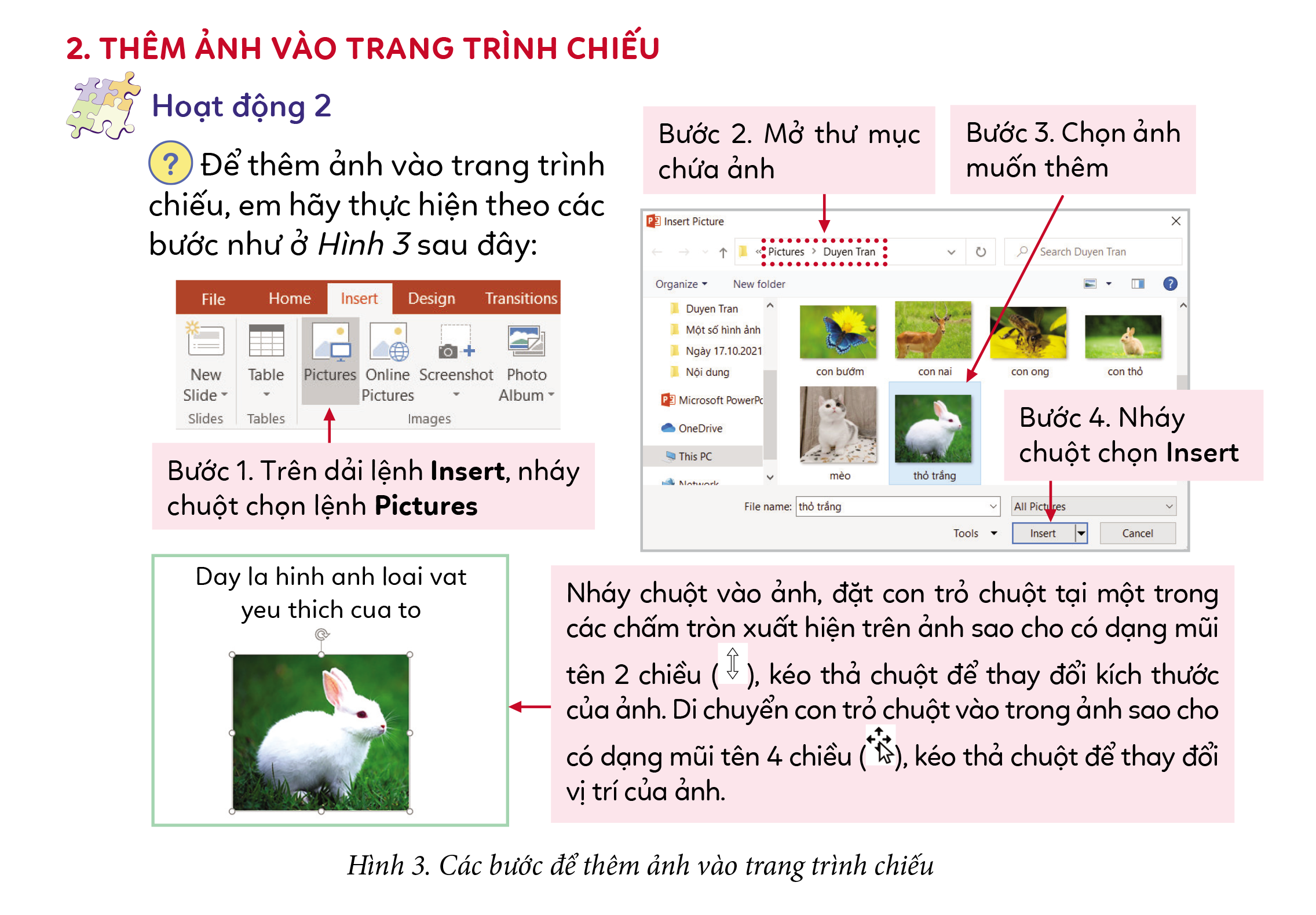 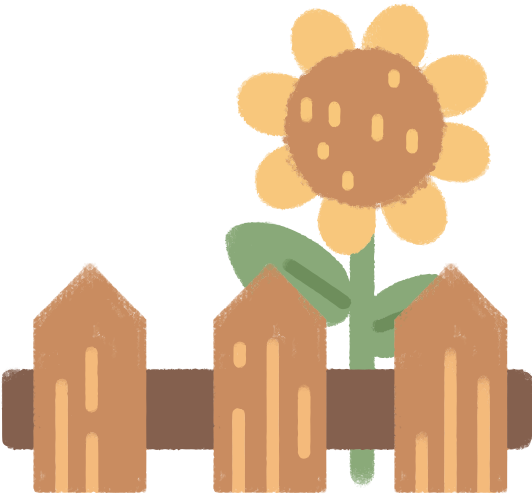 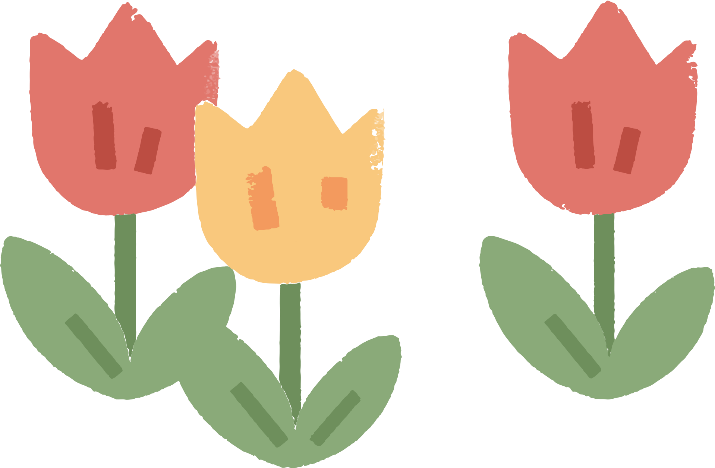 Các bước để thêm ảnh vào trang trình chiếu:
4
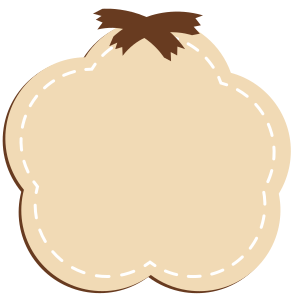 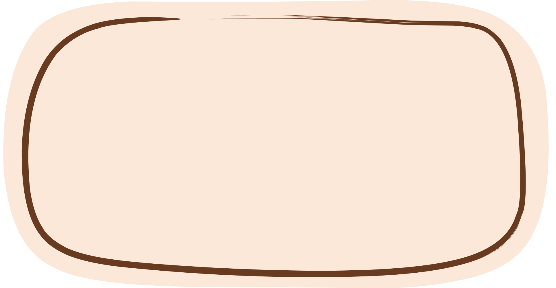 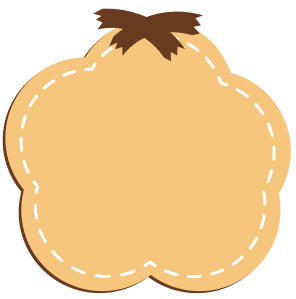 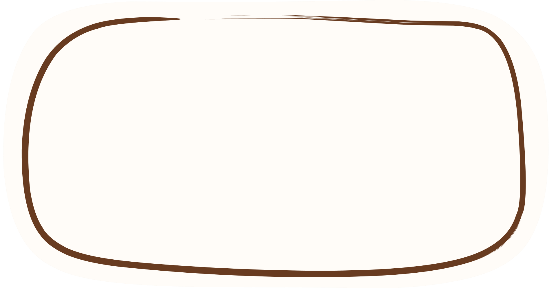 3
2
Nháy chuột vào lệnh Insert
Chọn ảnh muốn thêm
Mở thư mục chứa ảnh
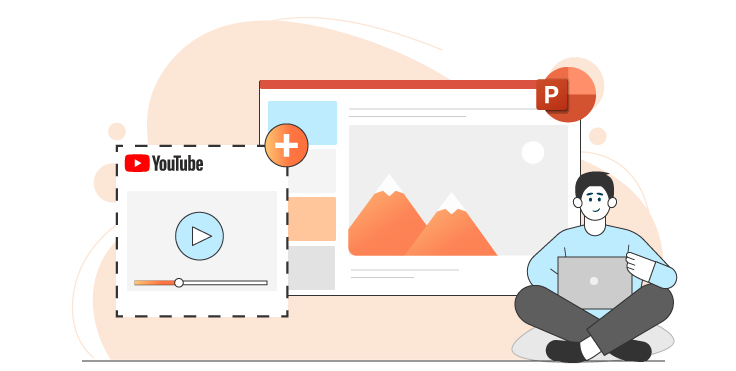 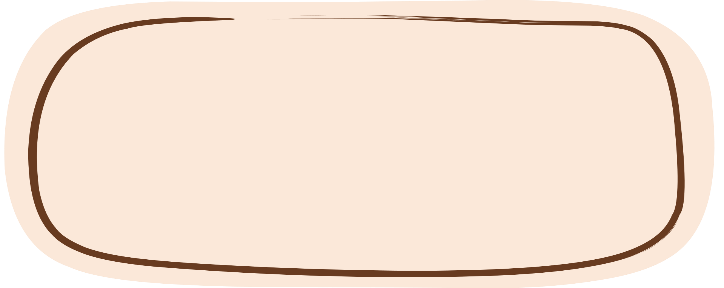 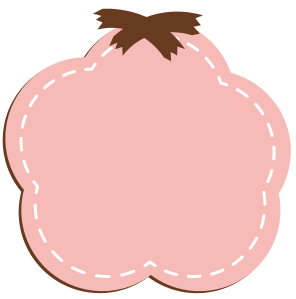 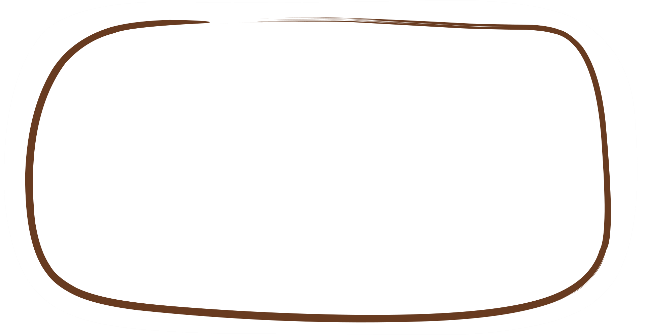 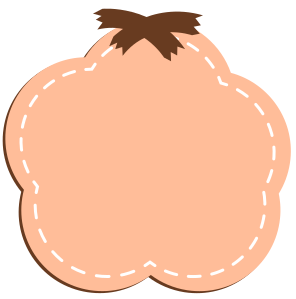 1
Trên dải lệnh Insert, nháy chuột chọn lệnh Pictures.
KHÁM PHÁ
KẾT LUẬN
Thêm ảnh vào trang trình chiếu sẽ giúp bài trình chiếu của em sinh động và hấp dẫn hơn. Hình ảnh sau khi chèn có thể thay đổi kích thước và vị trí cho phù hợp với trang trình chiếu.
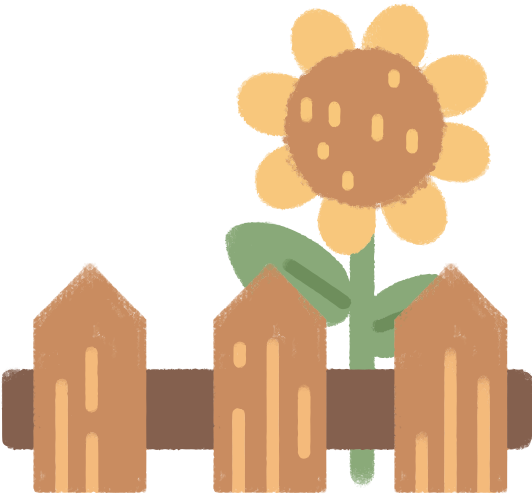 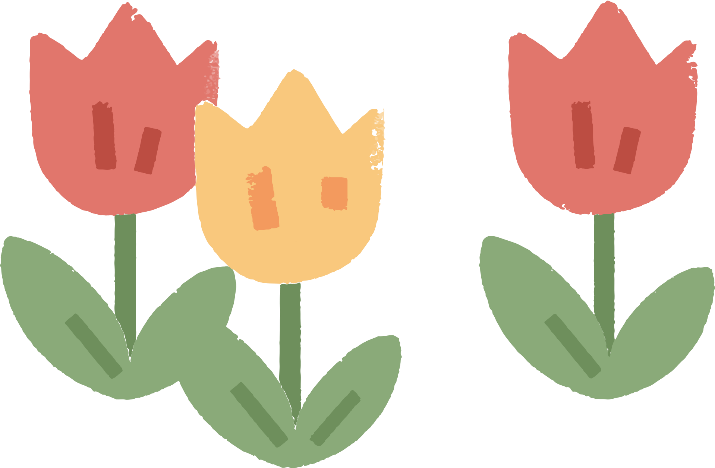 LUYỆN TẬP
HĐ: Ghi nhớ thao tác thêm ảnh vào bài trình chiếu
Thao tác nào sau đây giúp em thêm ảnh vào bài trình chiếu?
1) Insert/Pictures
2) Home/Pictures
3) View/Pictures
4) Review/Pictures
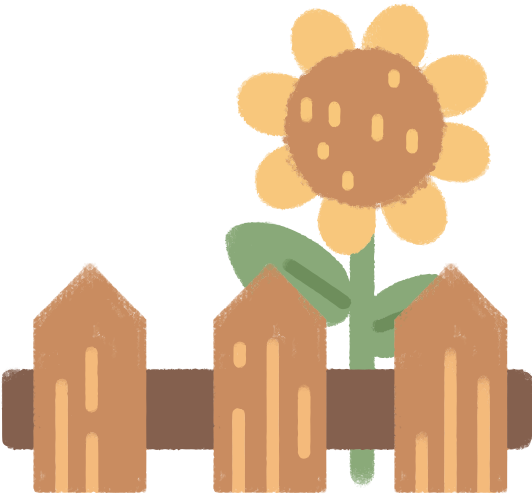 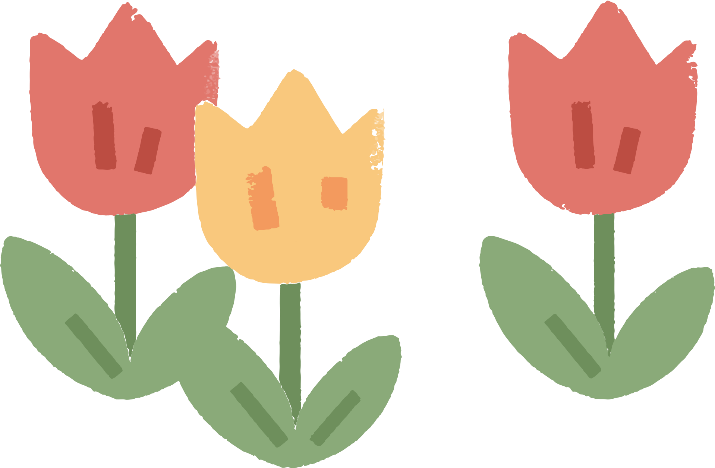 VẬN DỤNG
Em hãy tạo một tệp trình chiếu gồm có hai trang. Trang thứ nhất có tiêu đề: “Gia đình của em”. Trang thứ hai giới thiệu các thành viên trong gia đình và một số hình ảnh minh họa về gia đình em. Lưu lại tệp trình chiếu đó với tên là giadinh.
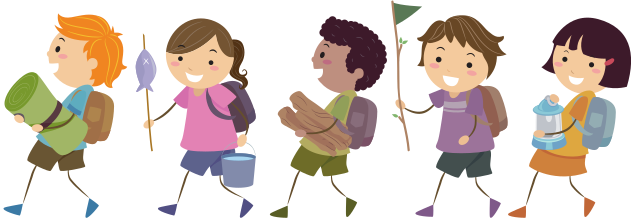 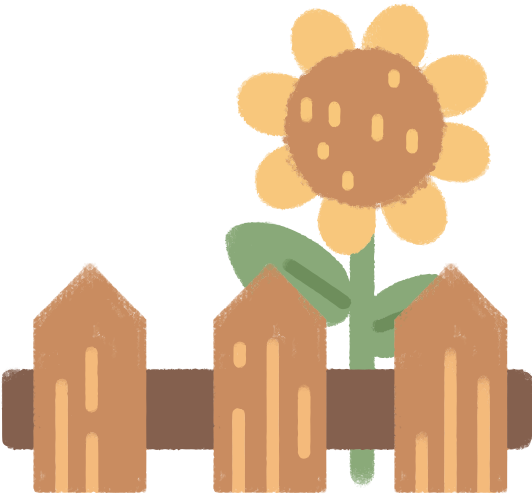 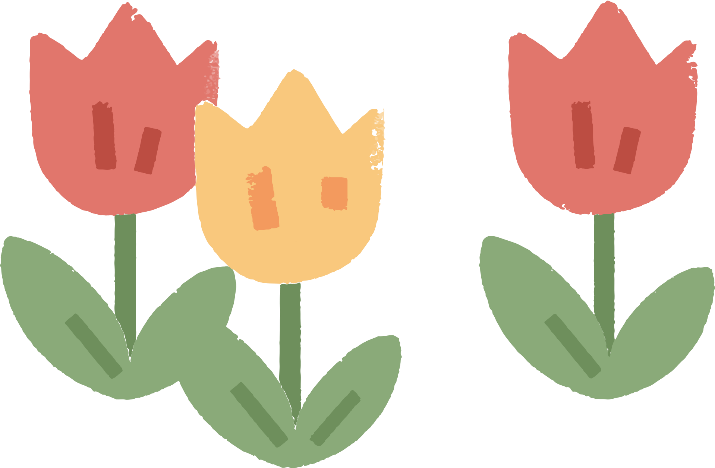 VẬN DỤNG
Gợi ý các bước thực hiện:
1
2
3
Mở phần mềm trình chiếu
Trên bảng chọn File nháy chuột chọn lệnh New. Chọn Blank Presentation
Nháy chuột vào Click to add title sau đó gõ “gia đình em”
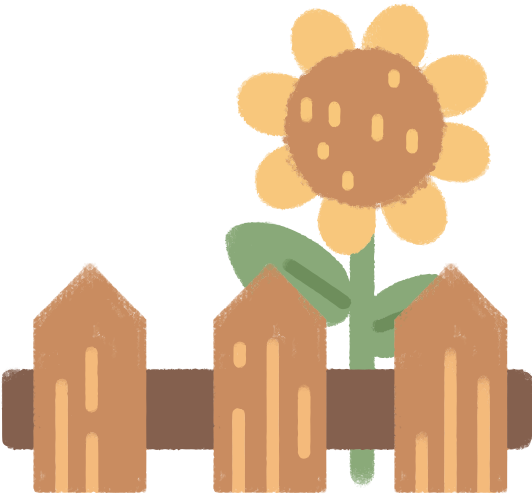 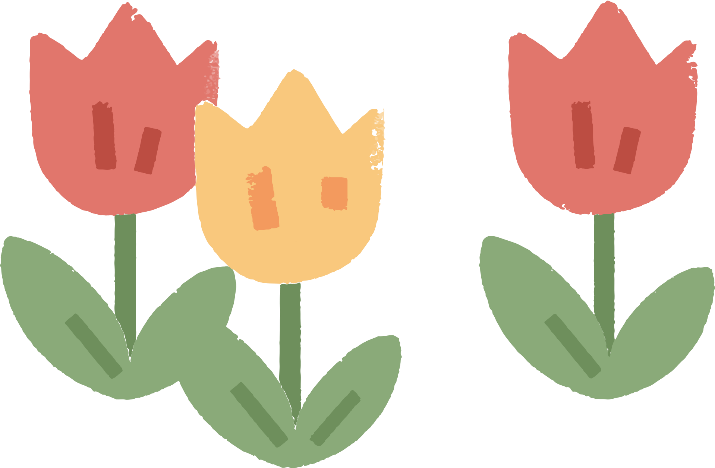 VẬN DỤNG
Gợi ý các bước thực hiện:
4
5
6
Nháy chuột chọn New slide trên dải lệnh Home
Gõ thông tin về các thành viên trong gia đình
Trên dải lệnh Insert, nháy chuột chọn lệnh Pictures
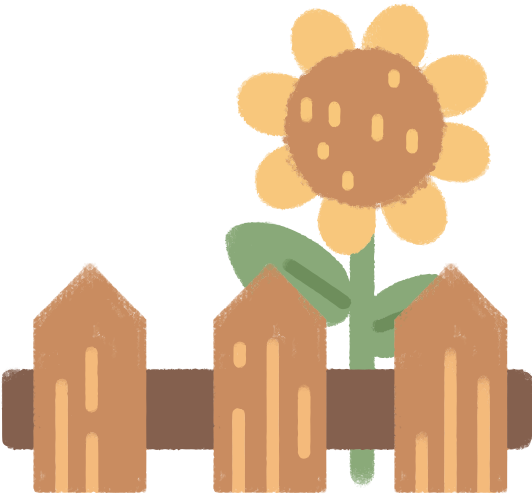 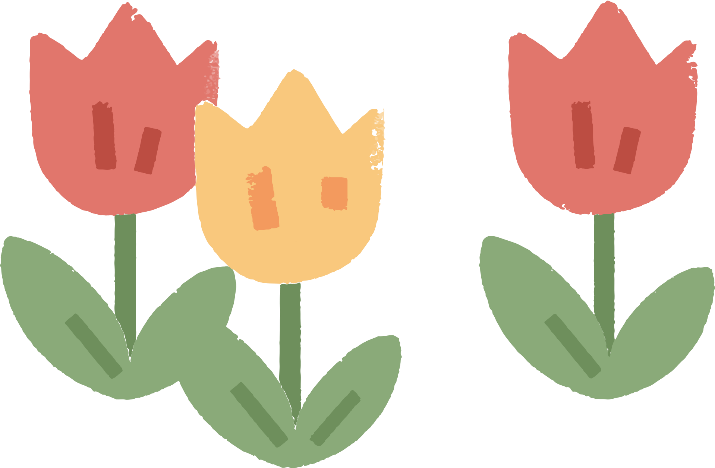 VẬN DỤNG
Gợi ý các bước thực hiện:
7
8
9
Mở thư mục chứa ảnh
Chọn ảnh muốn thêm vào bản trình chiếu
Nháy chuột chọn Insert hoặc Open
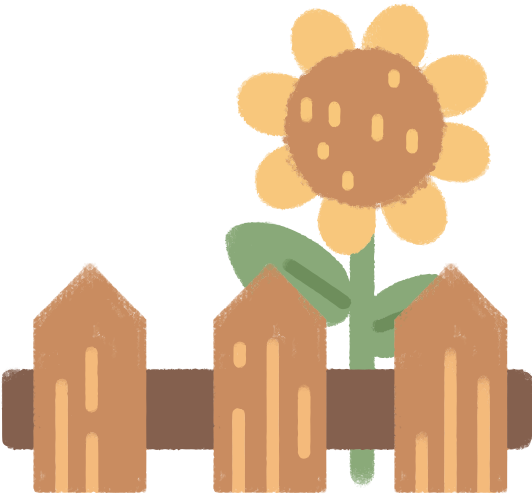 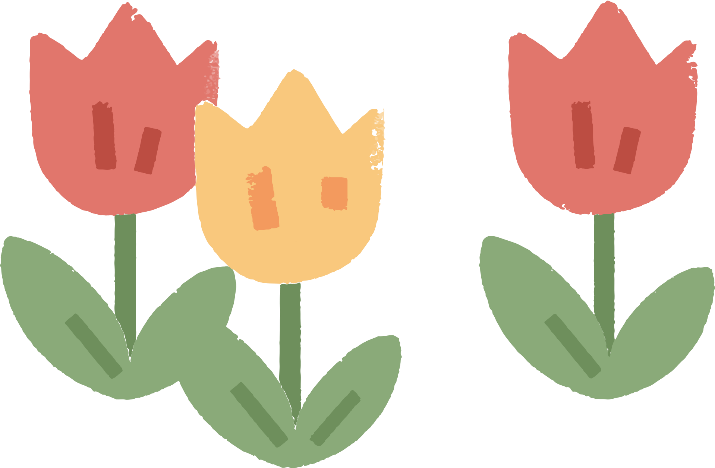 VẬN DỤNG
Gợi ý các bước thực hiện:
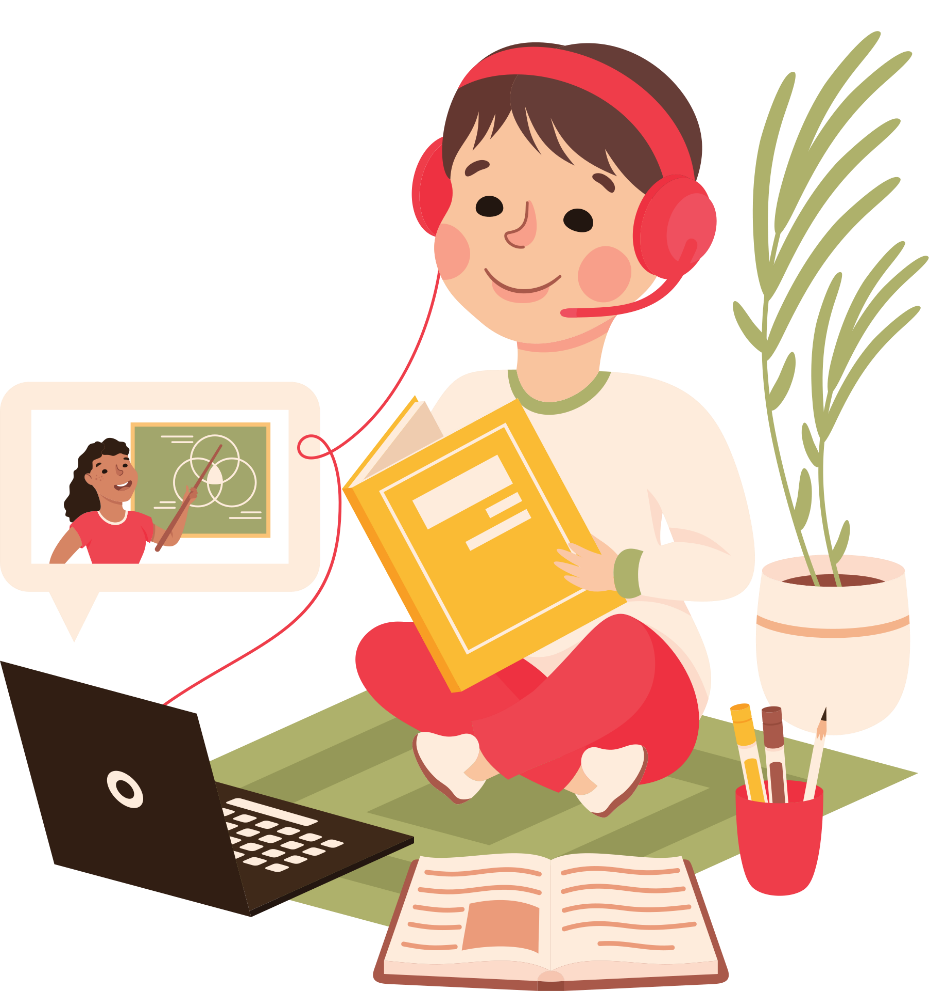 10
11
Chọn File ⇒ Save để lưu tệp trình chiếu
Đặt tên cho tệp trình chiếu, sau đó chọn Save
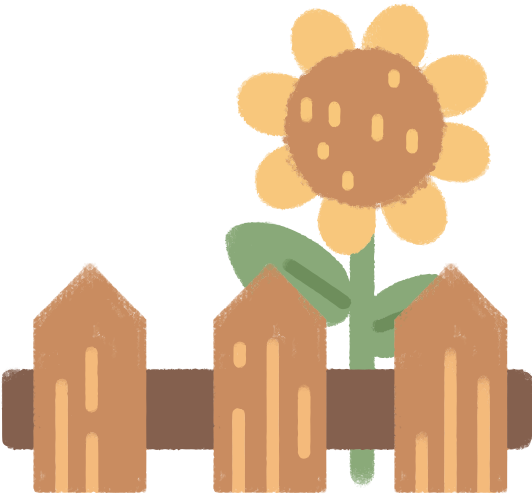 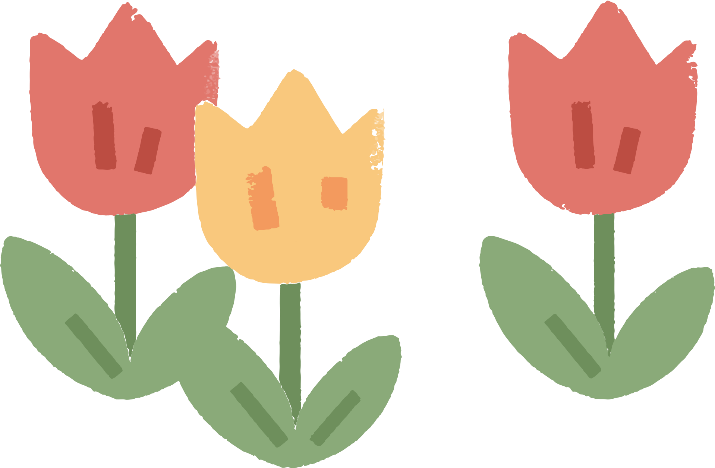 KẾT LUẬN
Để mở tệp trình chiếu đã có, trên bảng chọn File nháy chọn lệnh Open. Sau đó, chọn tệp cần mở trong thư mục lưu trữ và chọn Open.
Các bước để thêm ảnh vào trang trình chiếu mới:
Trên dải lệnh Insert nháy chuột chọn lệnh Pictures.
Mở thư mục chứa ảnh, chọn ảnh cần thêm và nháy chuột chọn Insert.
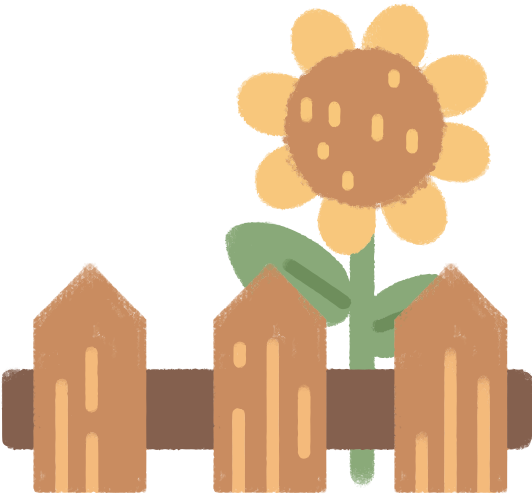 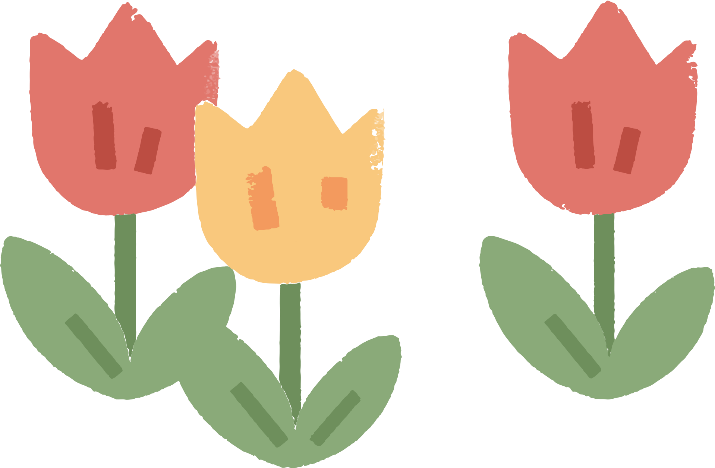 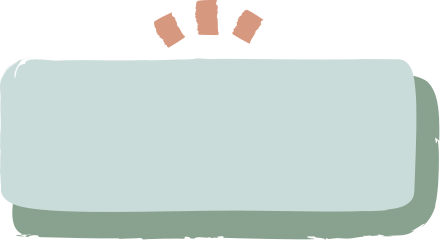 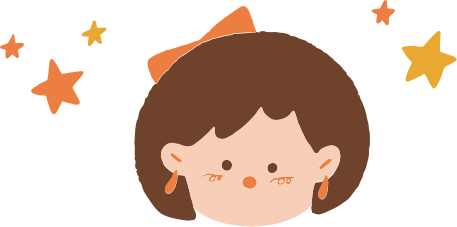 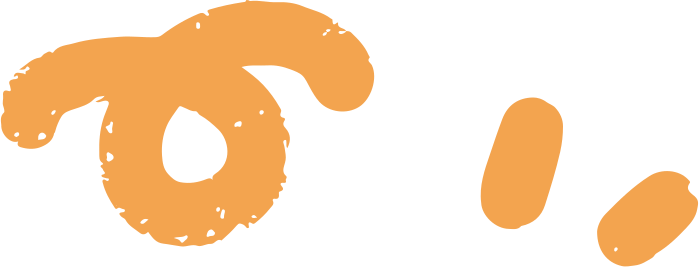 HƯỚNG DẪN VỀ NHÀ
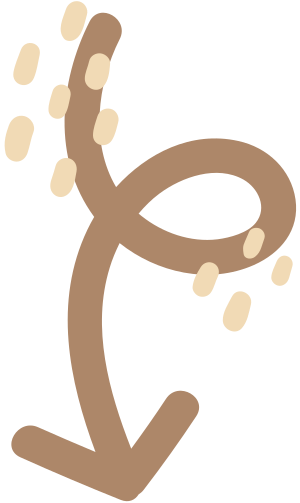 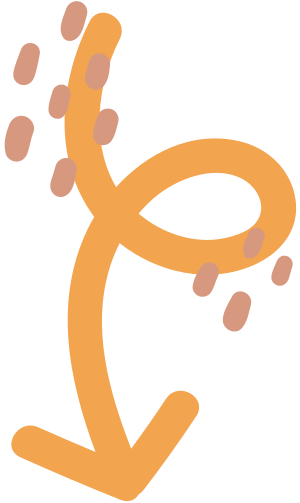 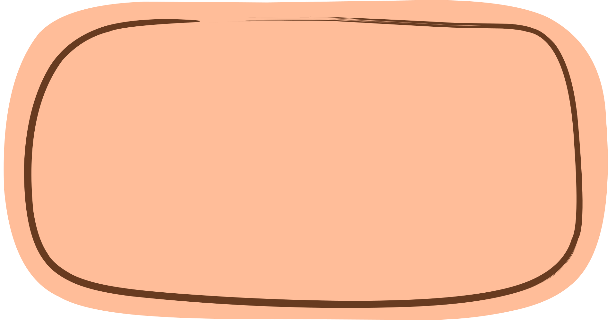 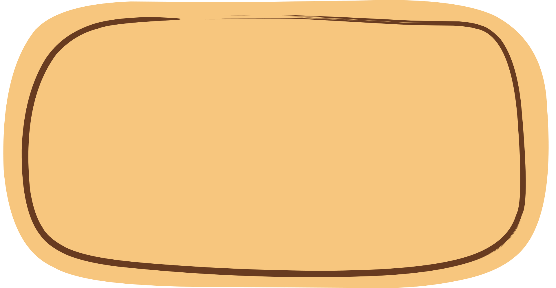 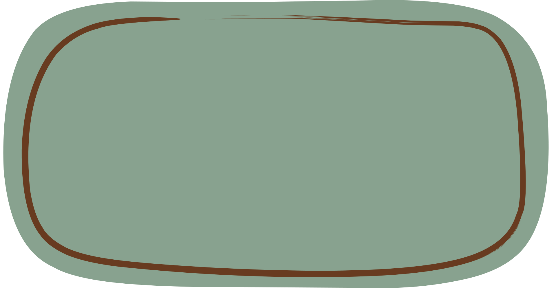 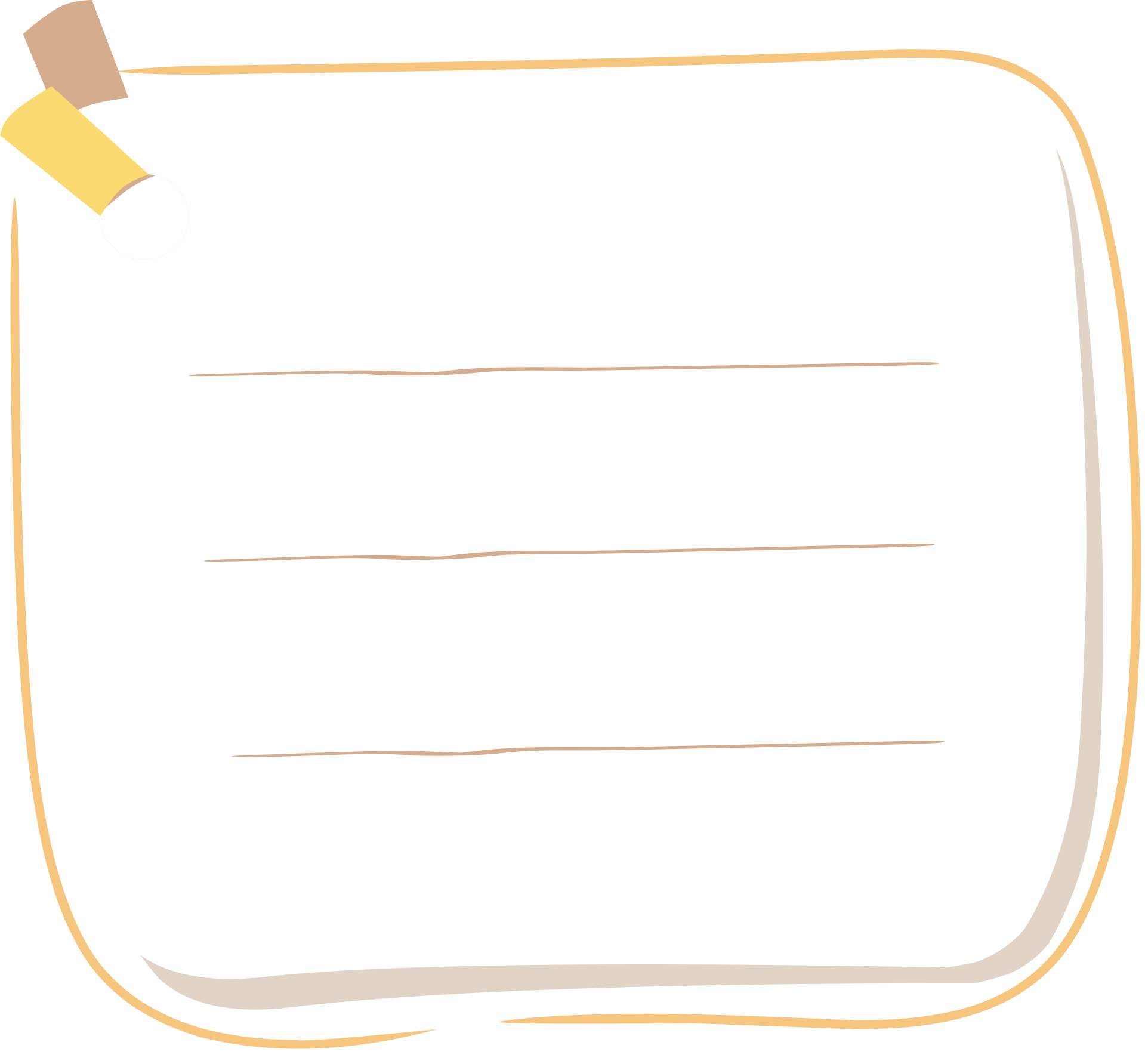 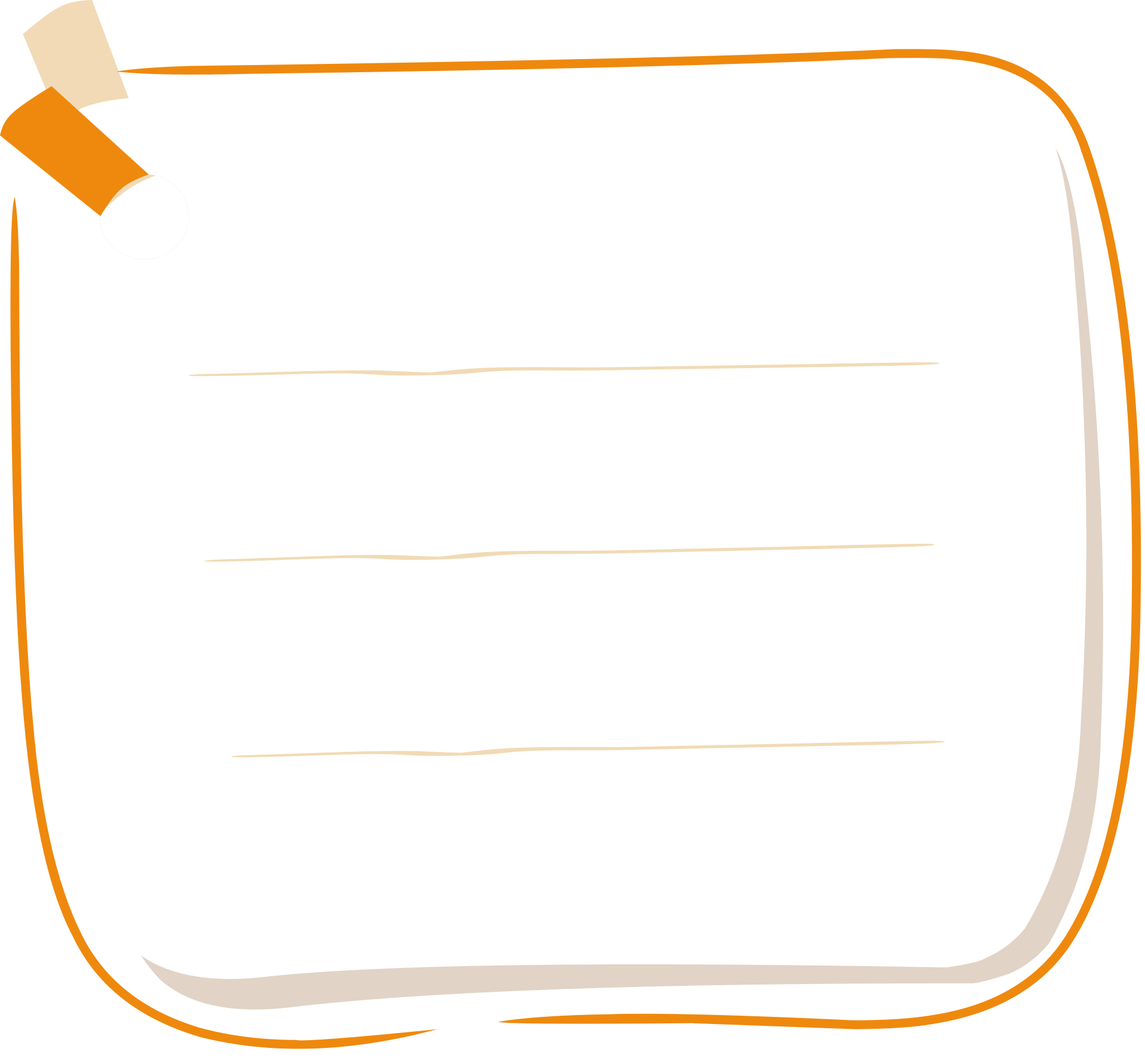 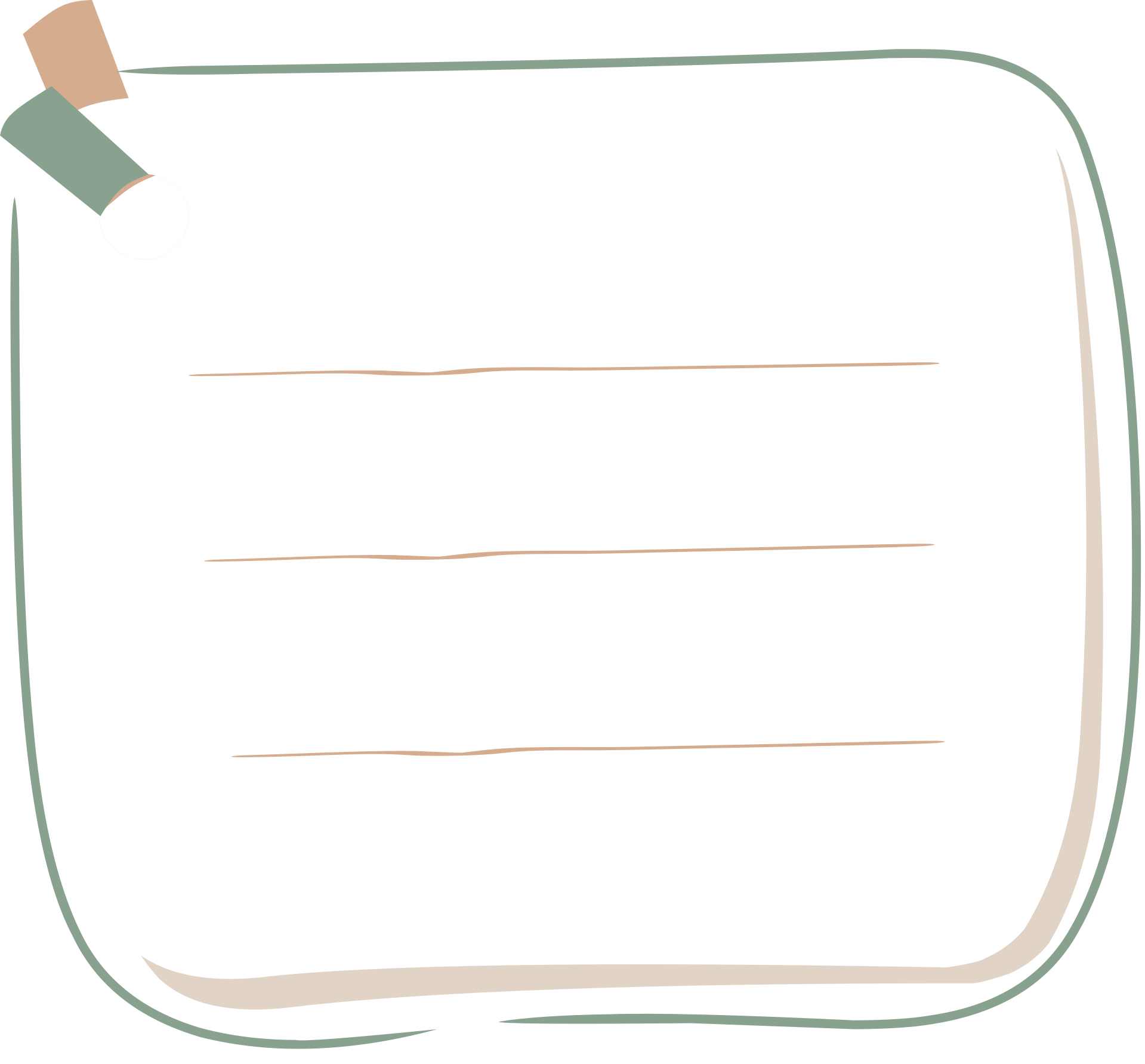 1
2
3
Ôn tập lại nội dung bài học ngày hôm nay
Hoàn thành các bài tập về nhà đã được giao
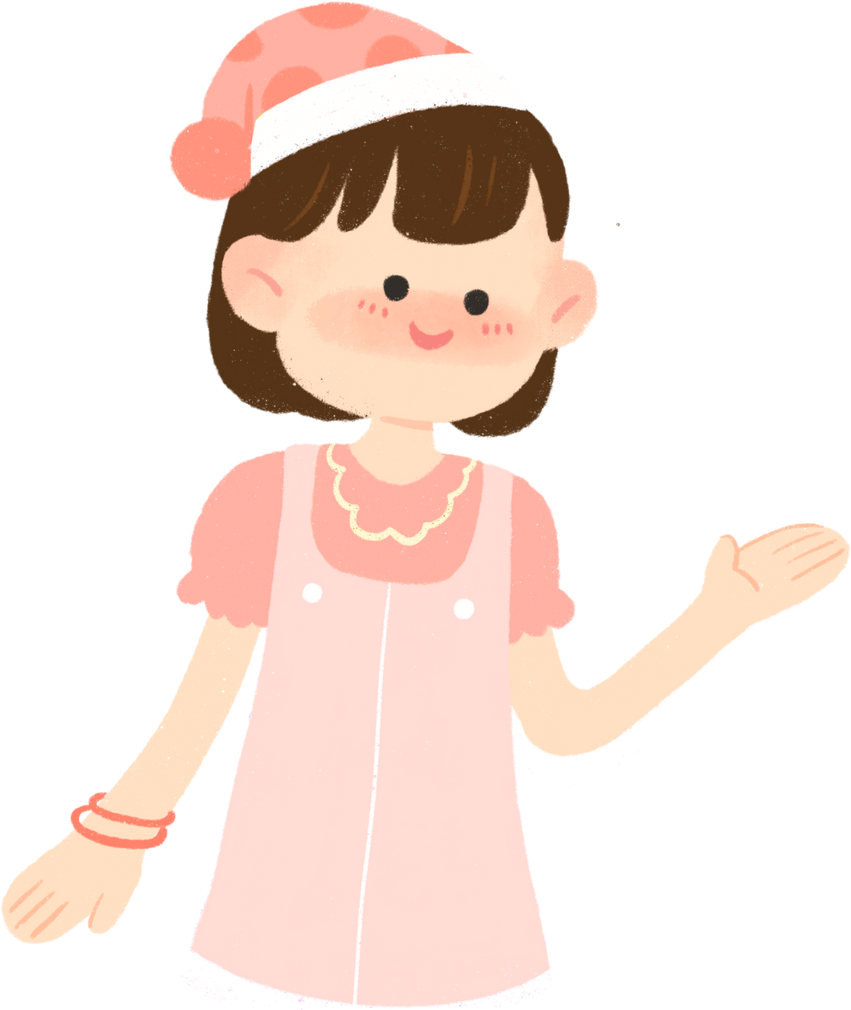 Soạn bài 3. Bản trình chiếu của em
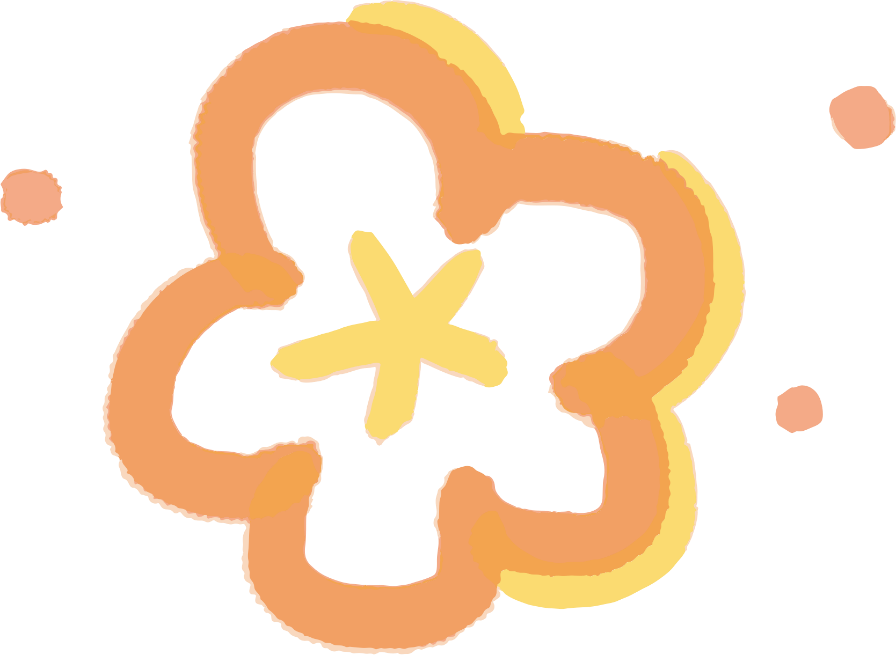 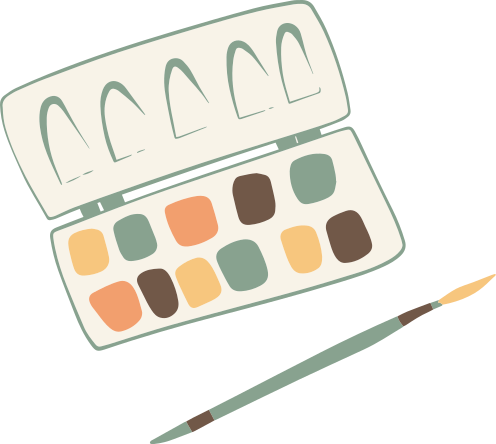 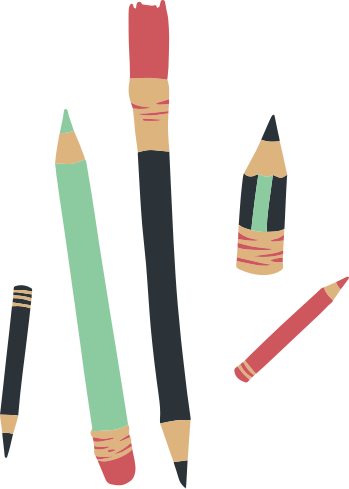 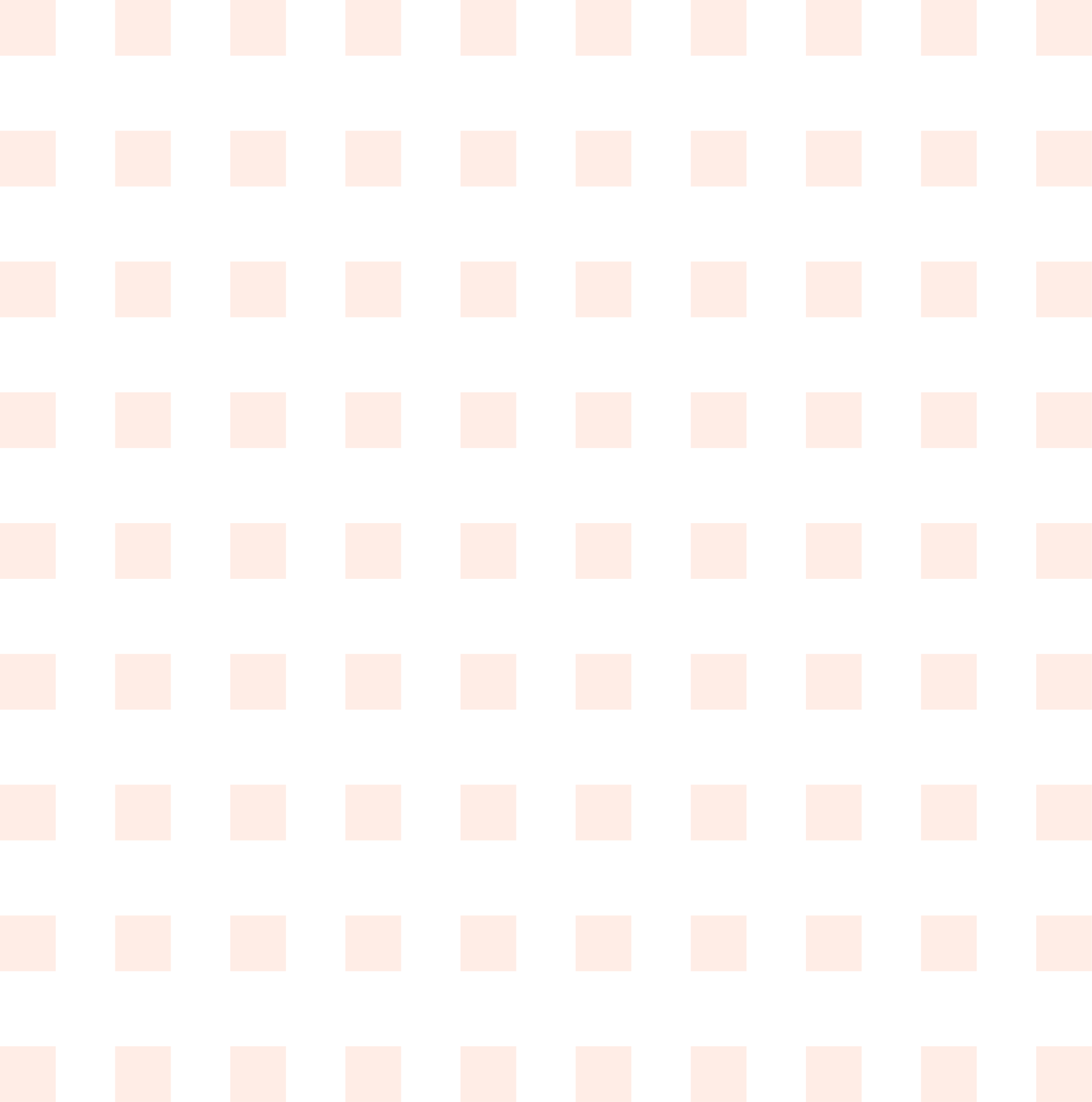 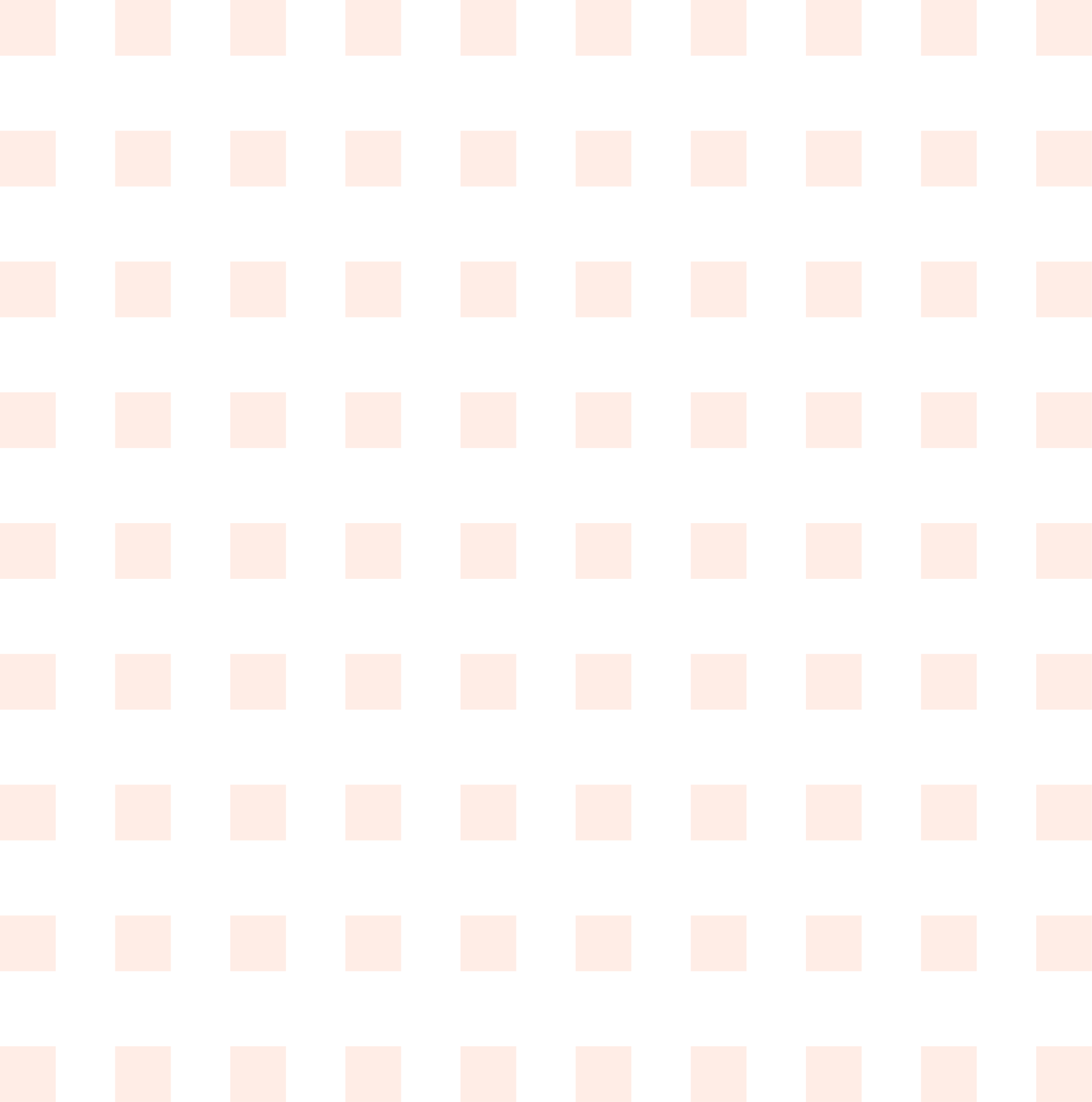 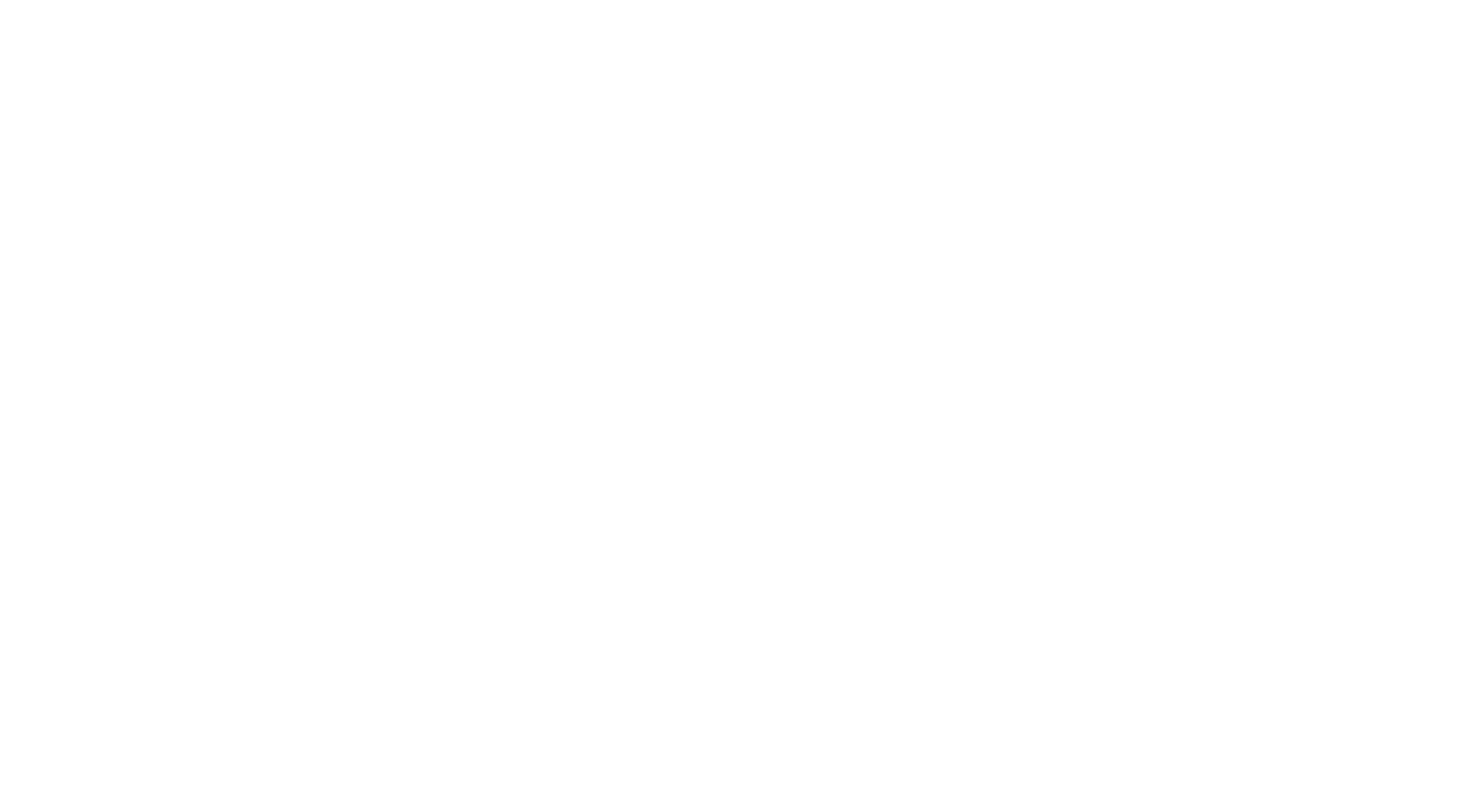 CẢM ƠN CÁC EM ĐÃ CHÚ Ý 
LẮNG NGHE BÀI GIẢNG!
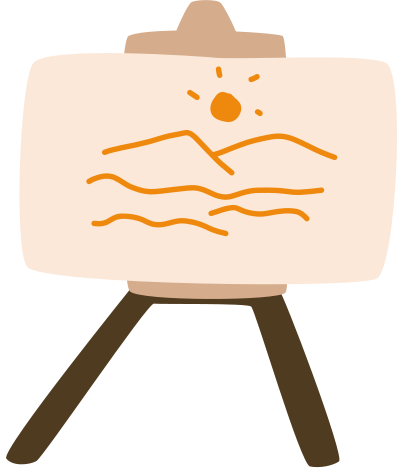 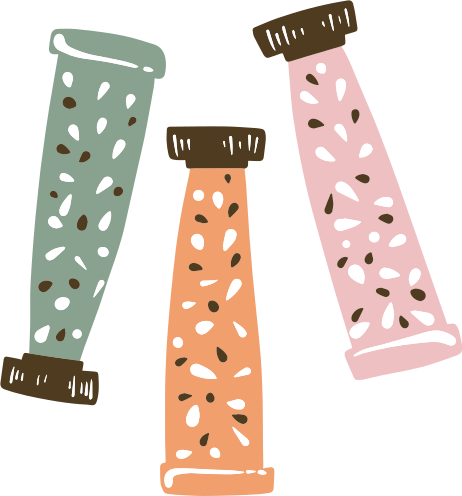